INFO 7290:Business Intelligence (BI) & Data Warehousing
Software & Development Setup
SQL Server 2016
Slide 1
Copyright © 2017 Athena IT Solutions     All rights reserved.
SQL Server 2016 SP Developers Edition
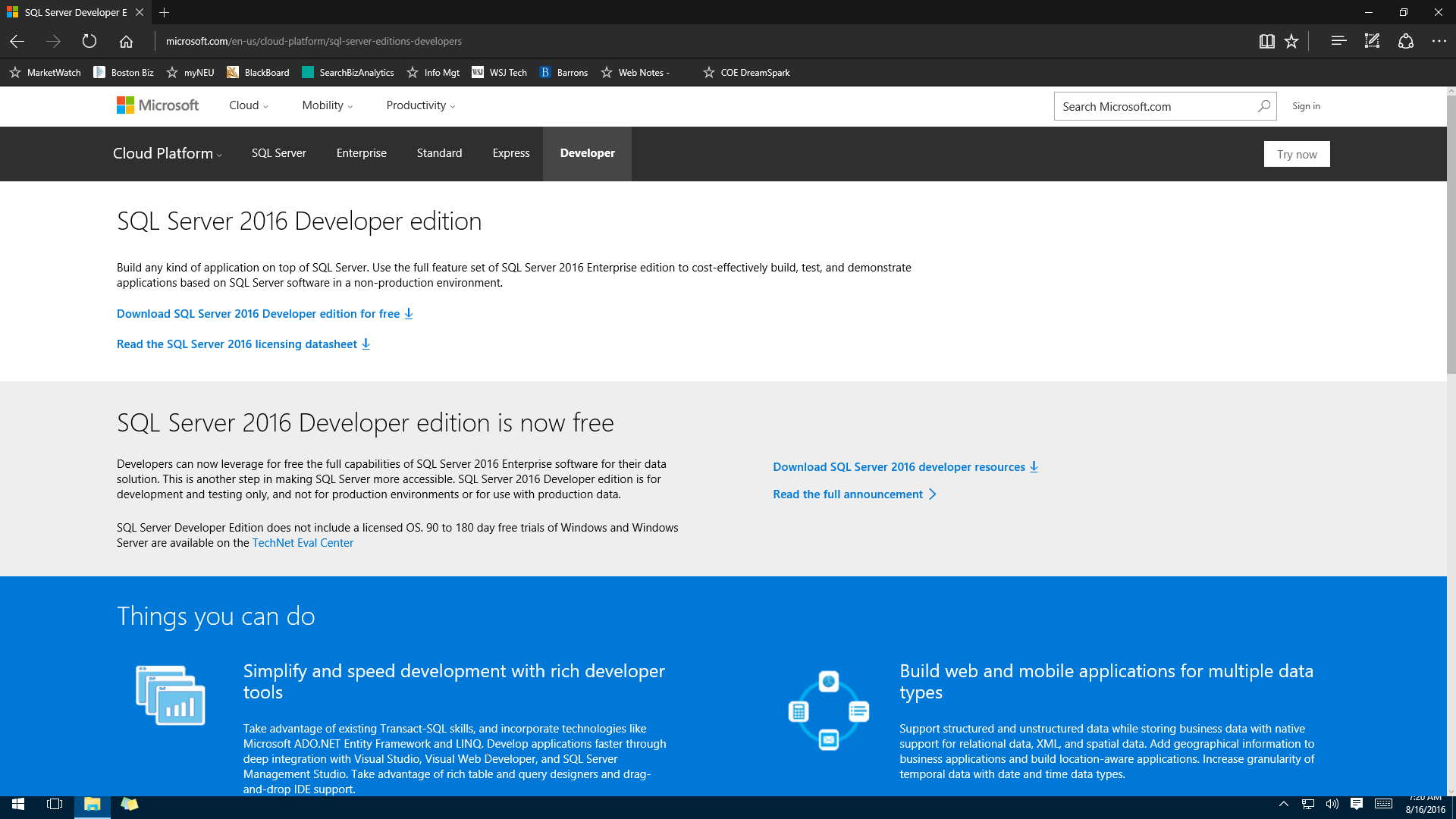 SQL Server 2016 SP Developers Edition
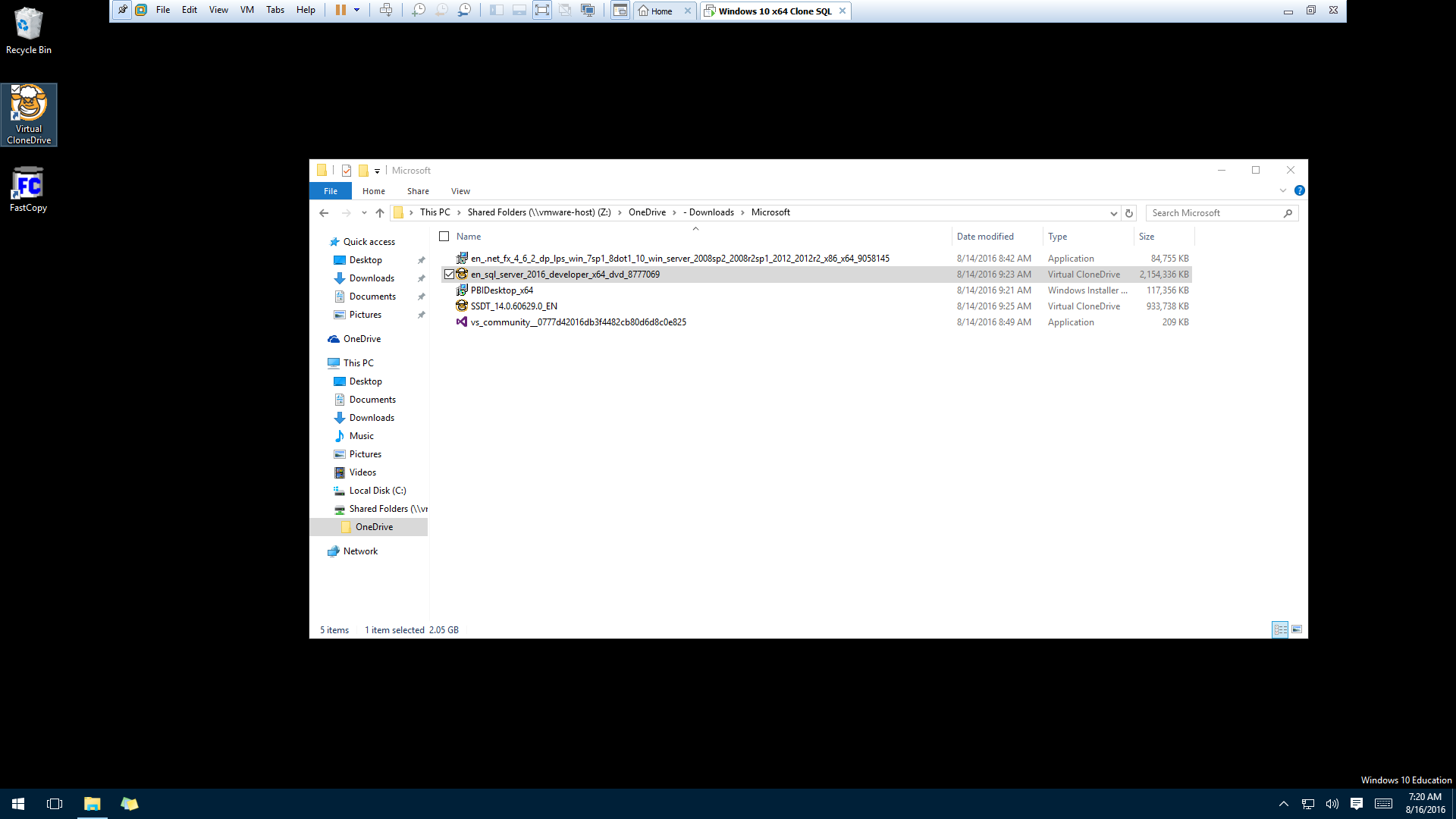 Your downloaded ISO file.
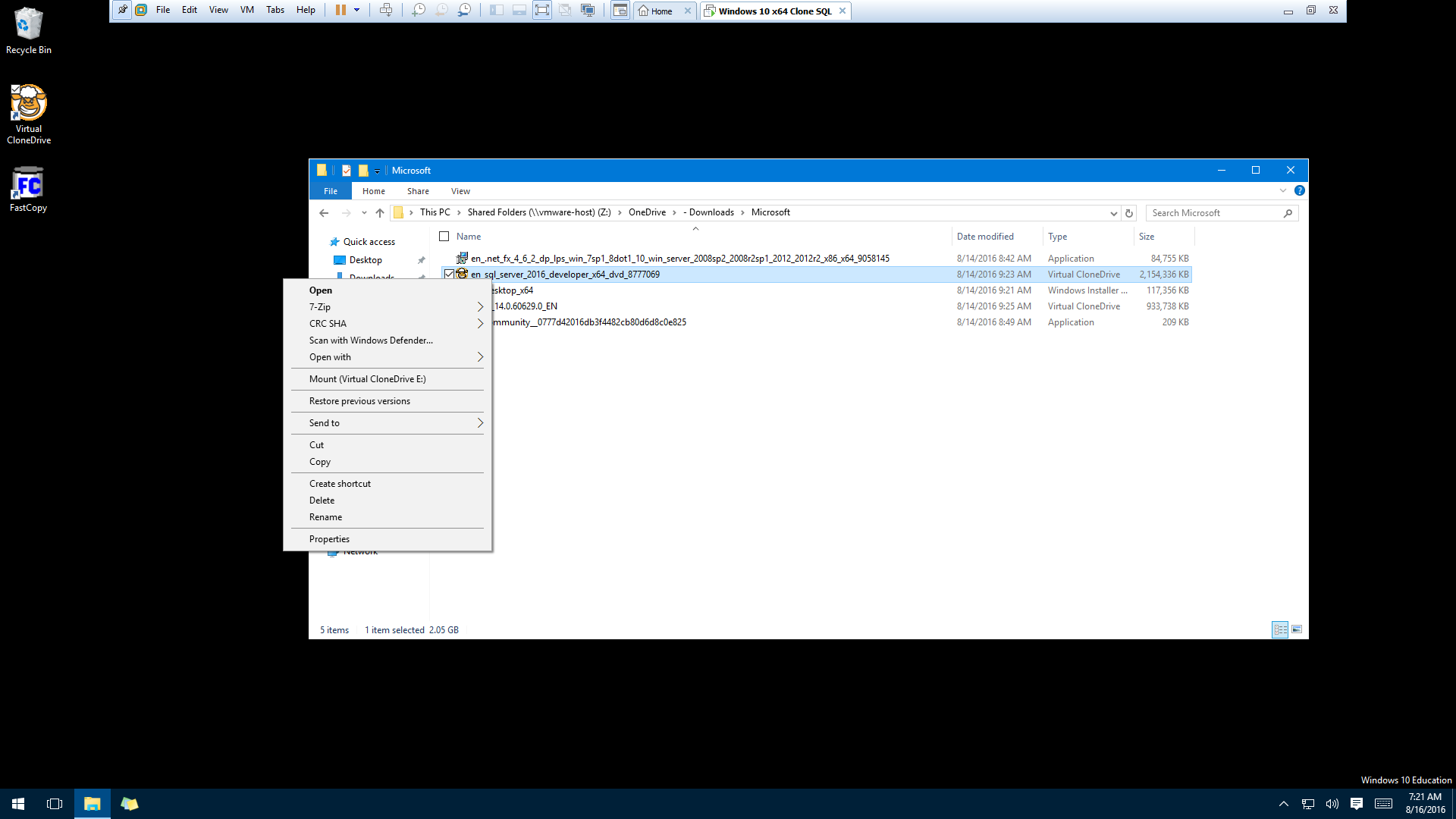 “Mount” iso file downloaded. Example uses CloneDrive but any applicable software is fine.
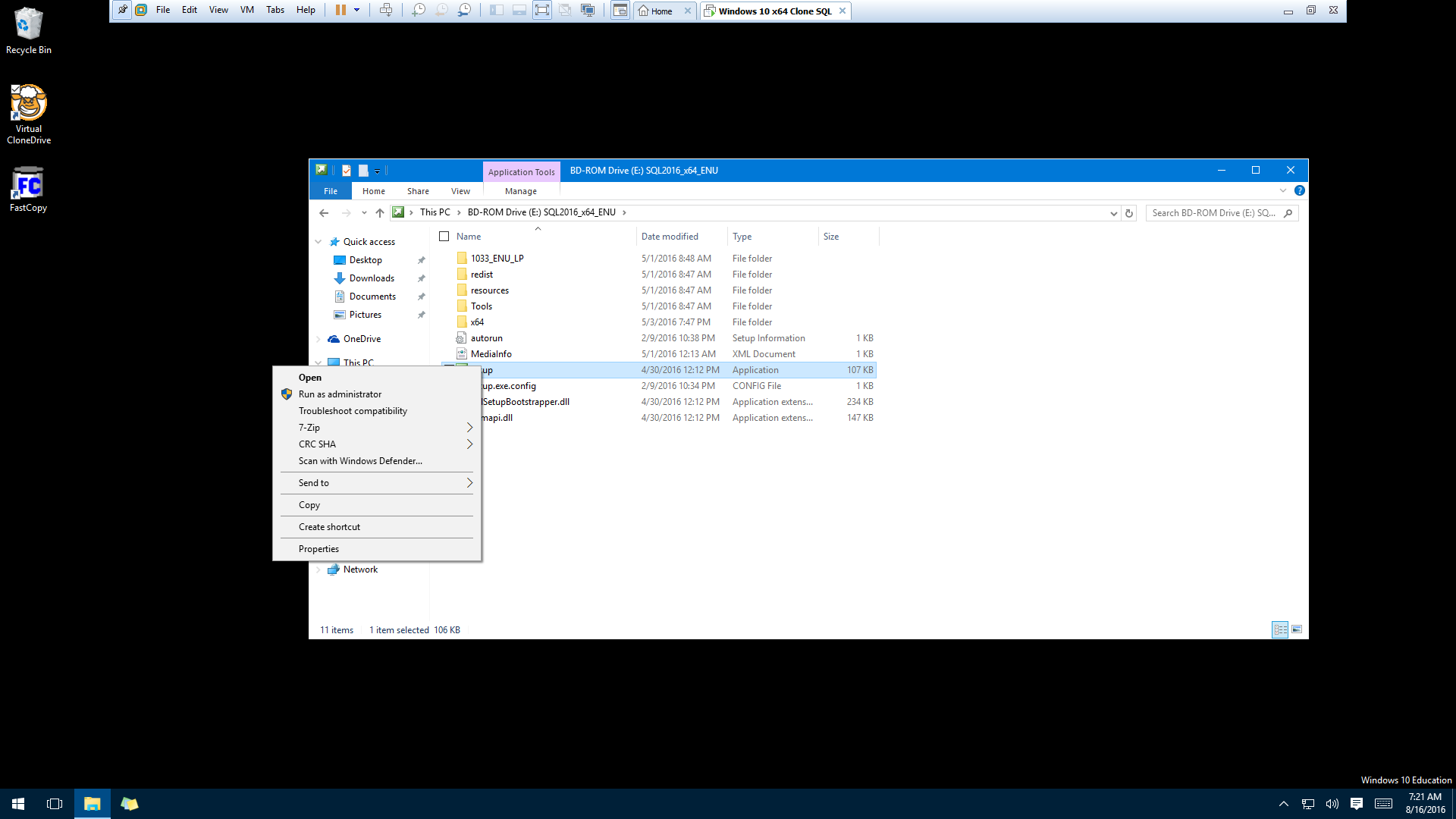 After disk mounted, then “Run as Administrator” the Setup file.
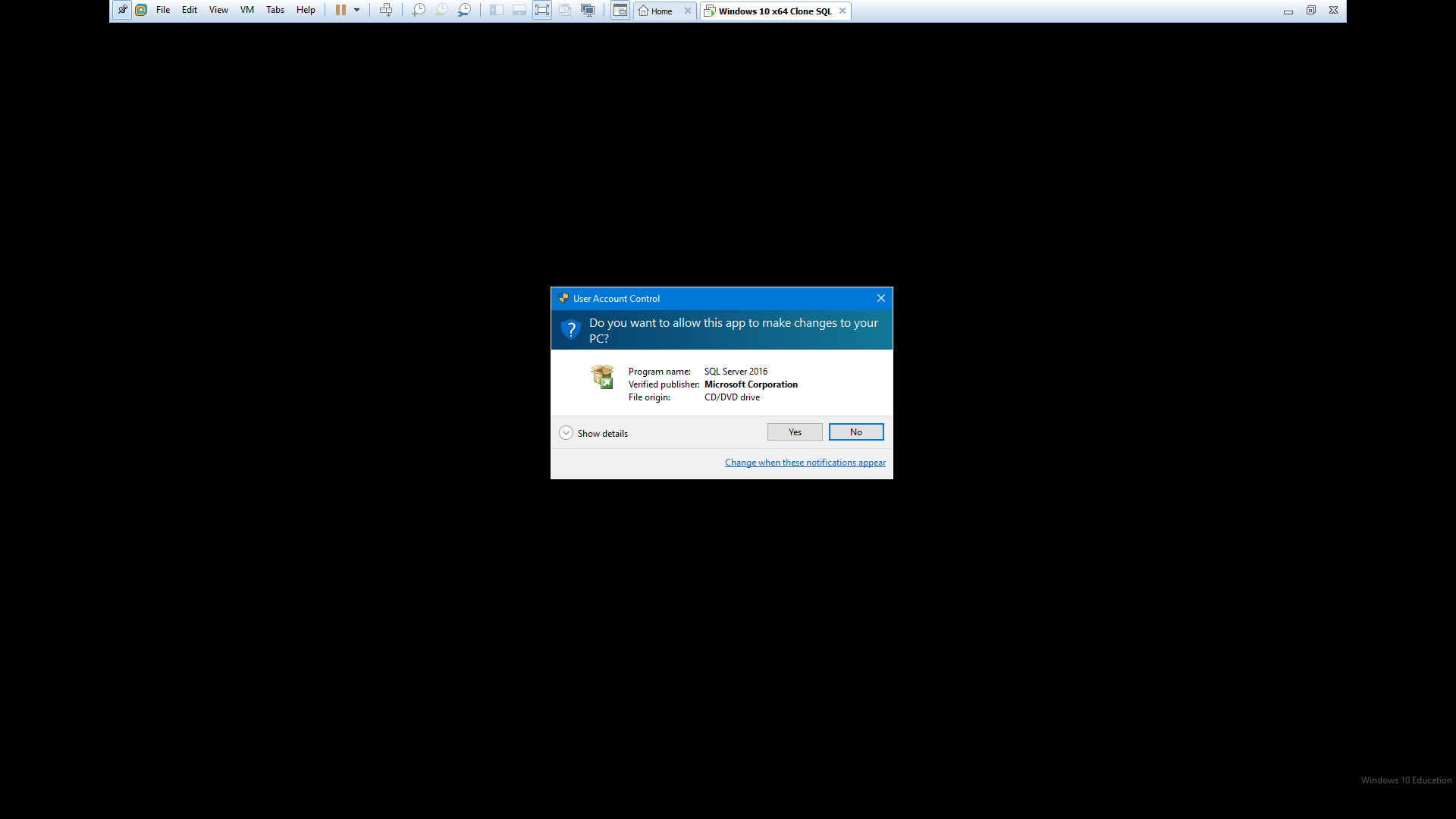 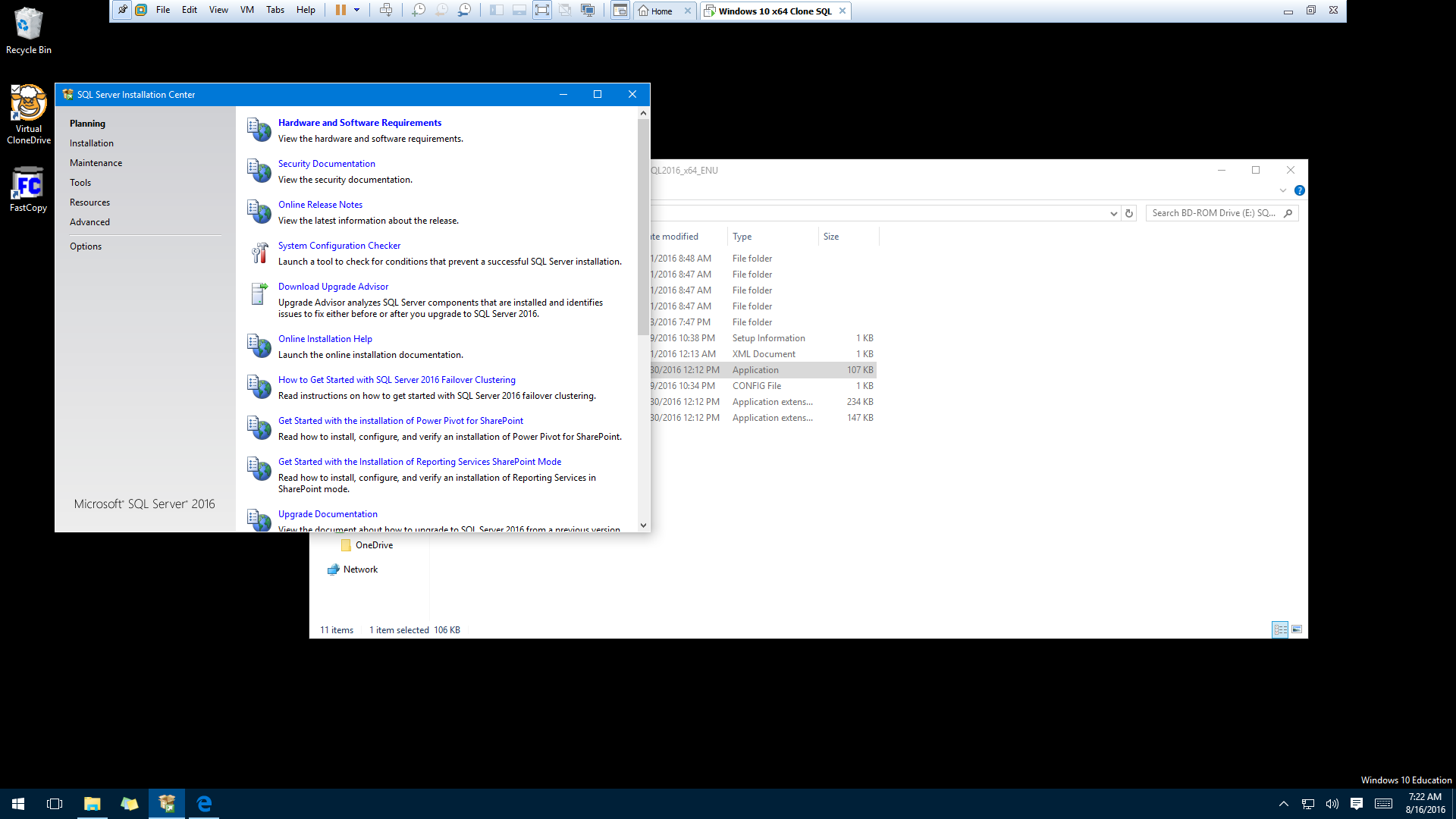 Select Installation
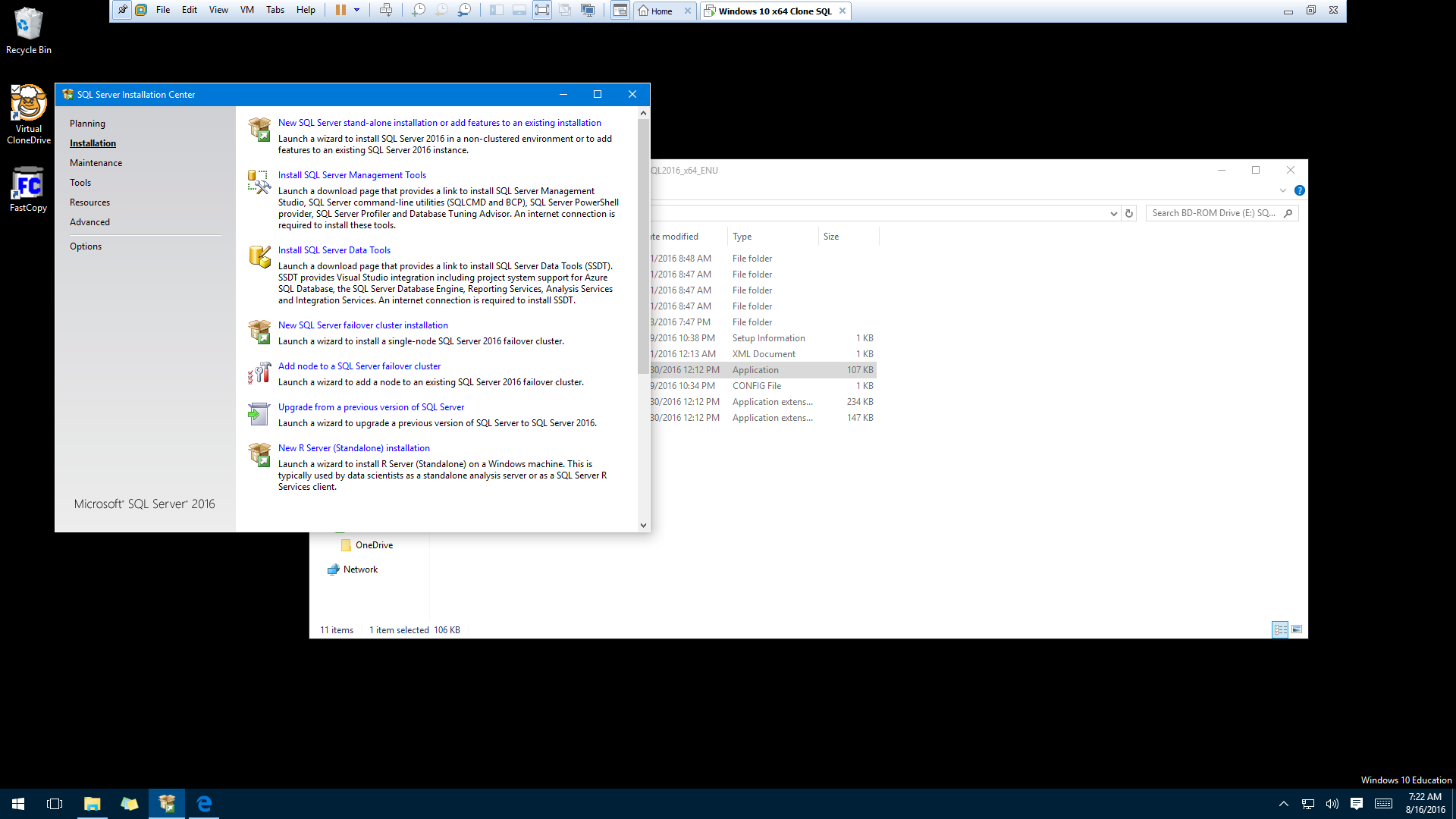 Select “New SQL Server…”
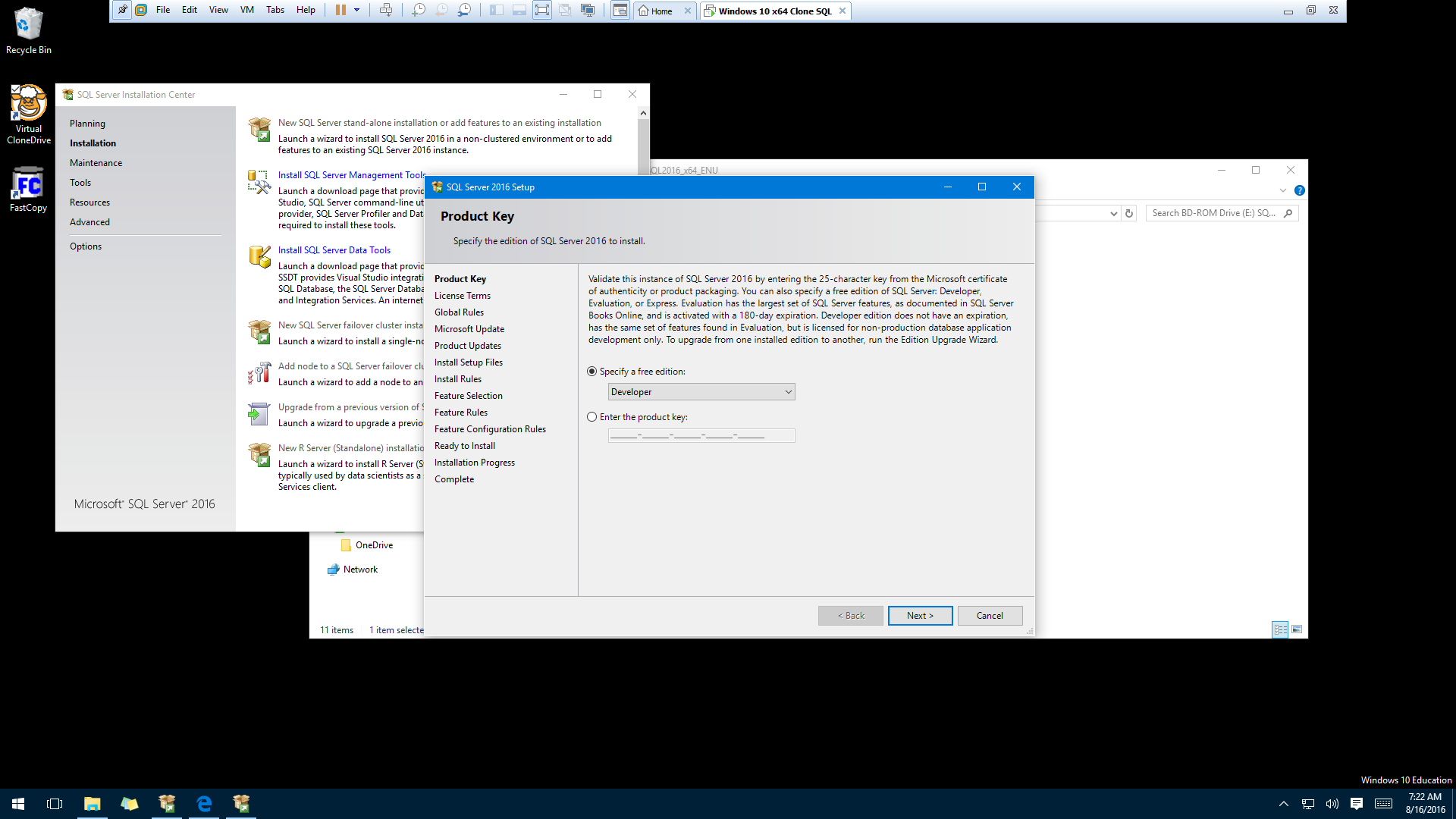 Select Default
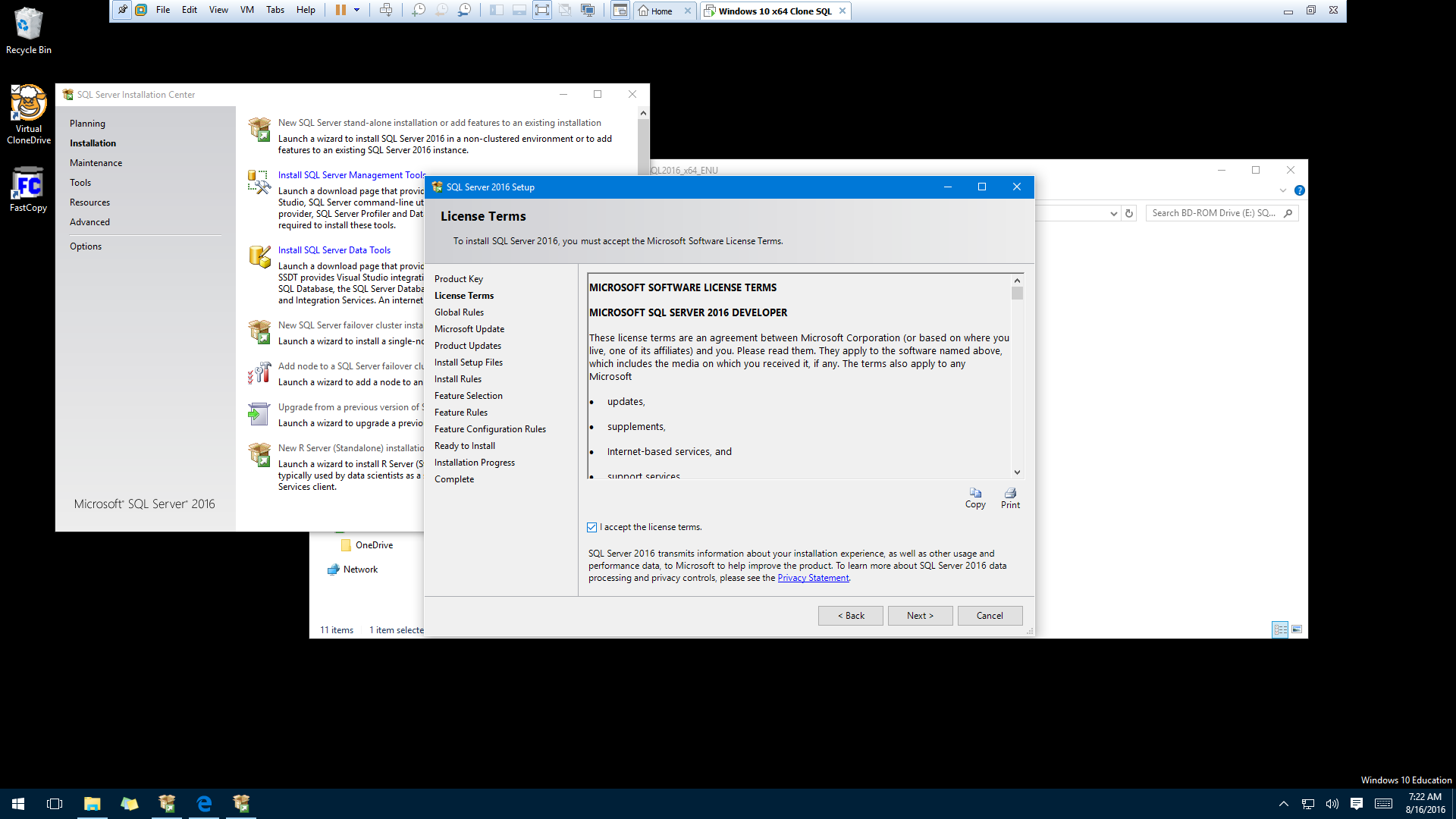 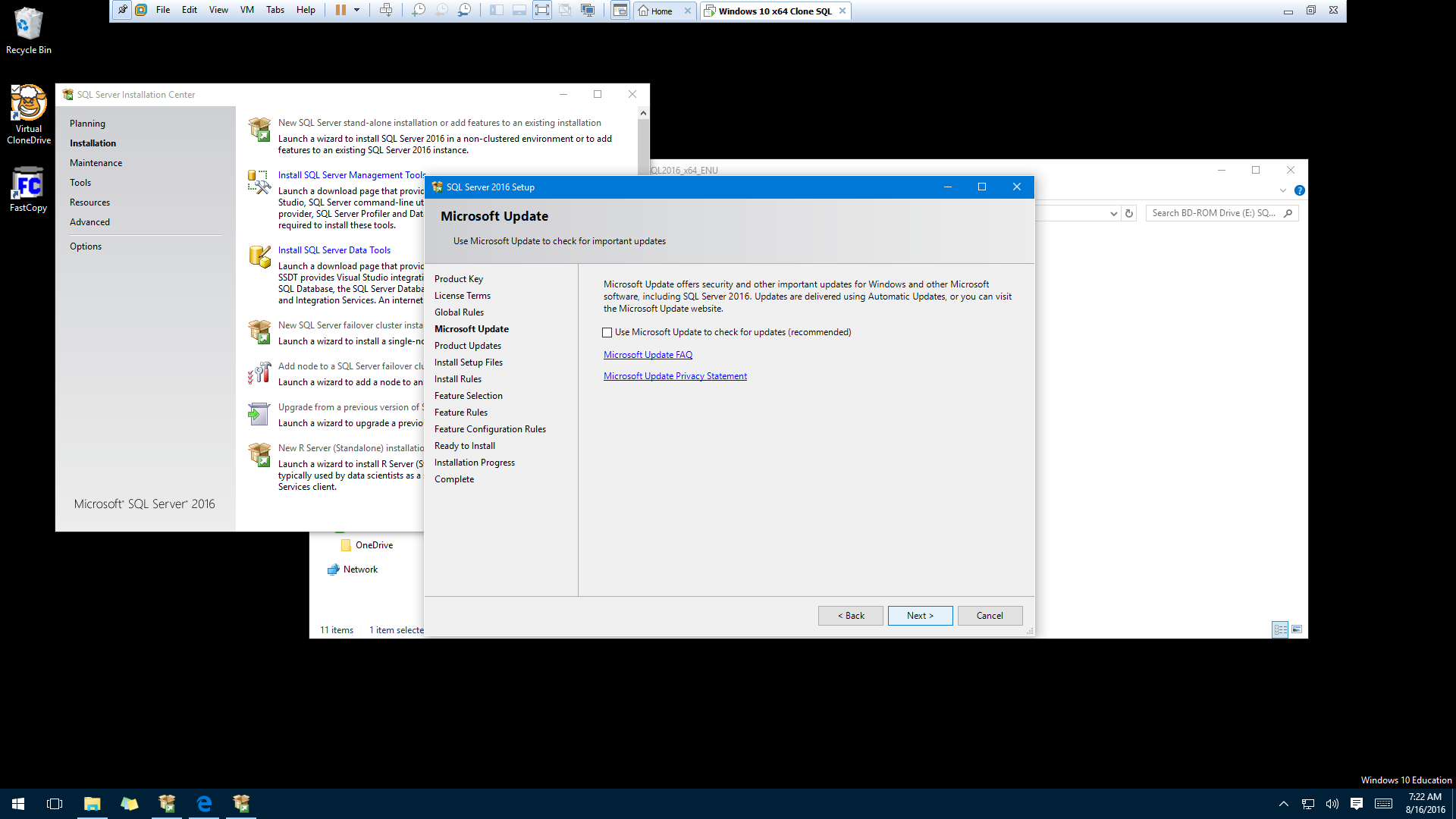 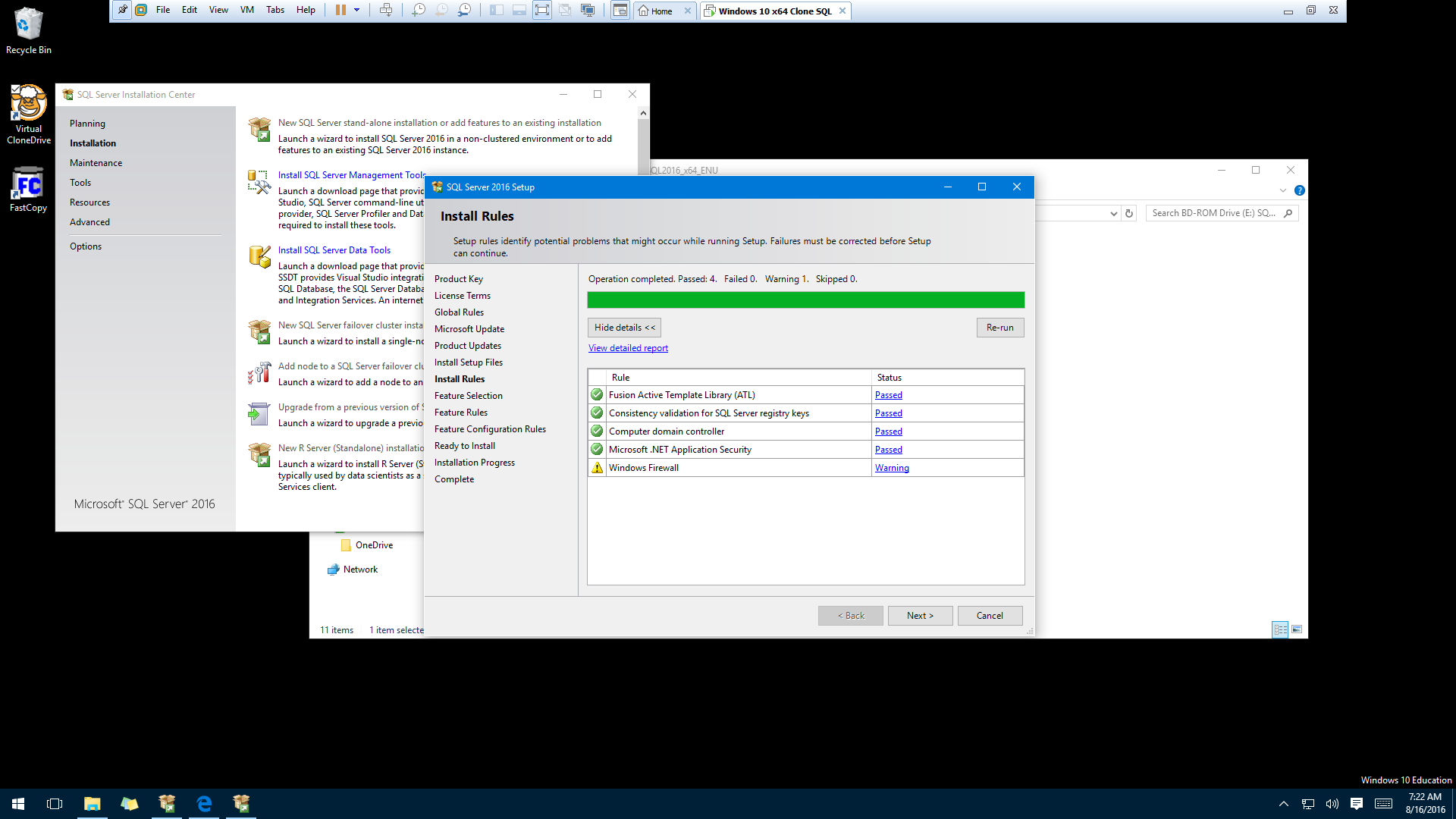 Ignore Windows Firewall Warning but everything else should succeed to proceed. If not, fix!
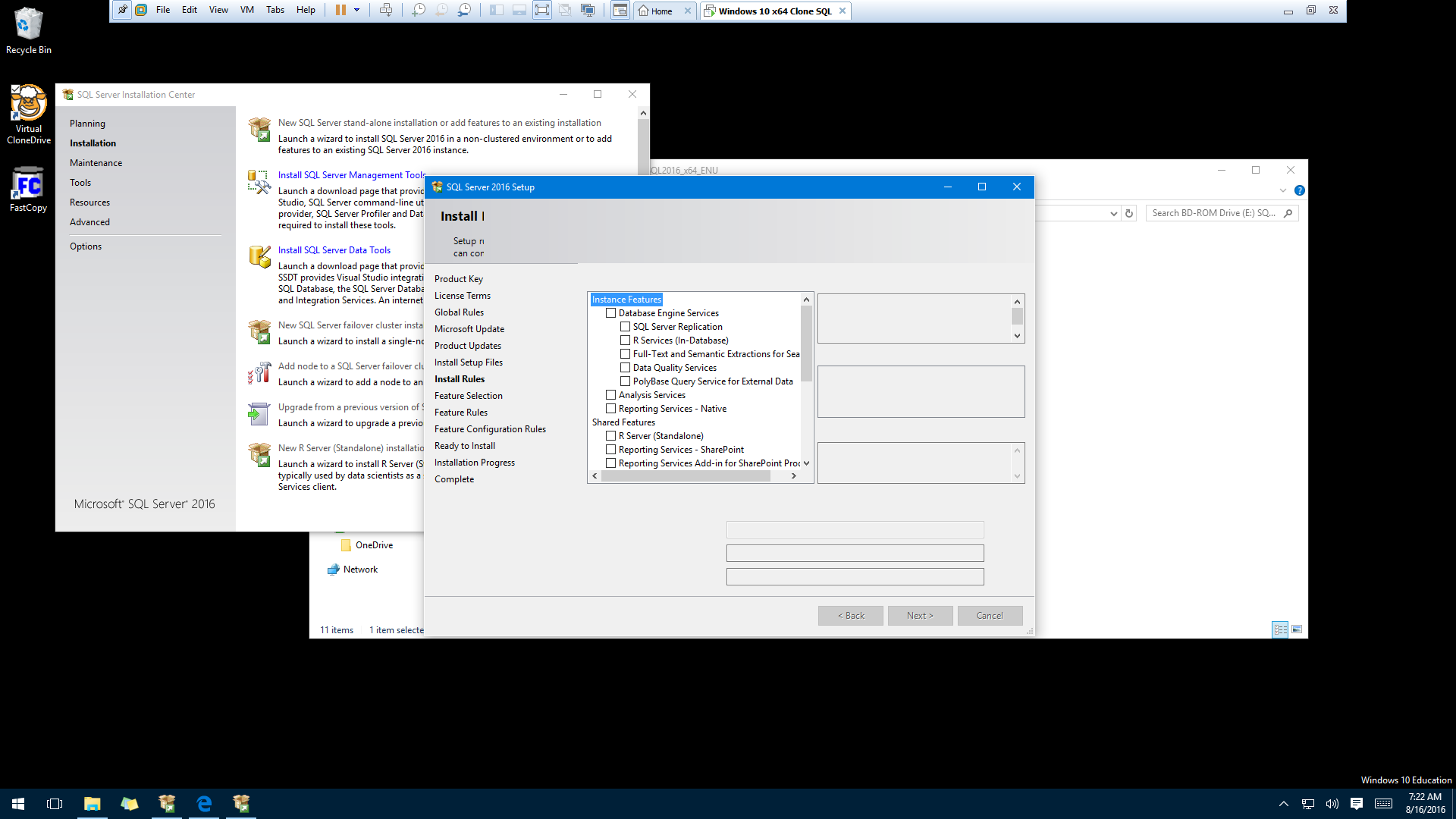 See next slide for selections
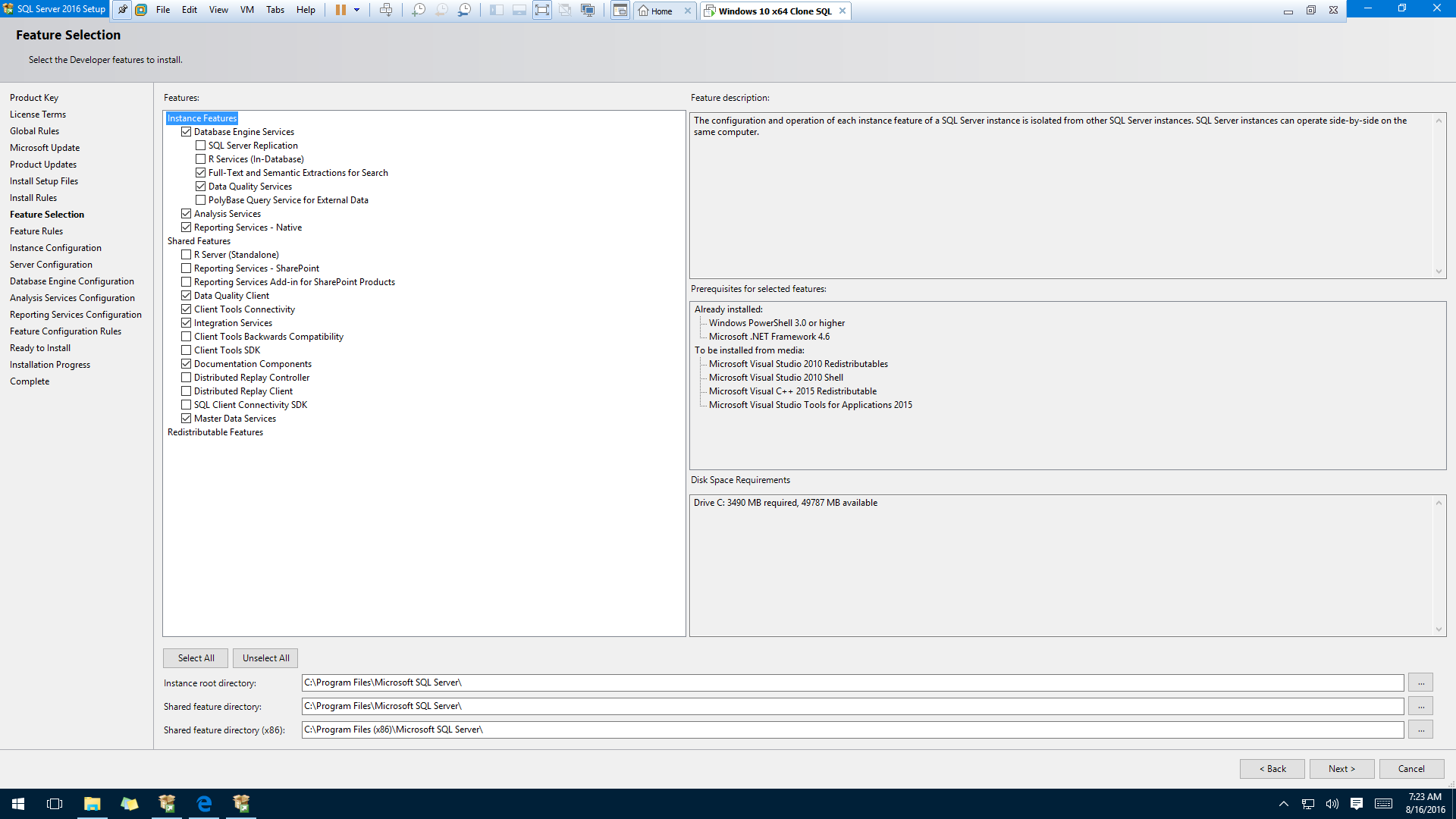 Installation Options
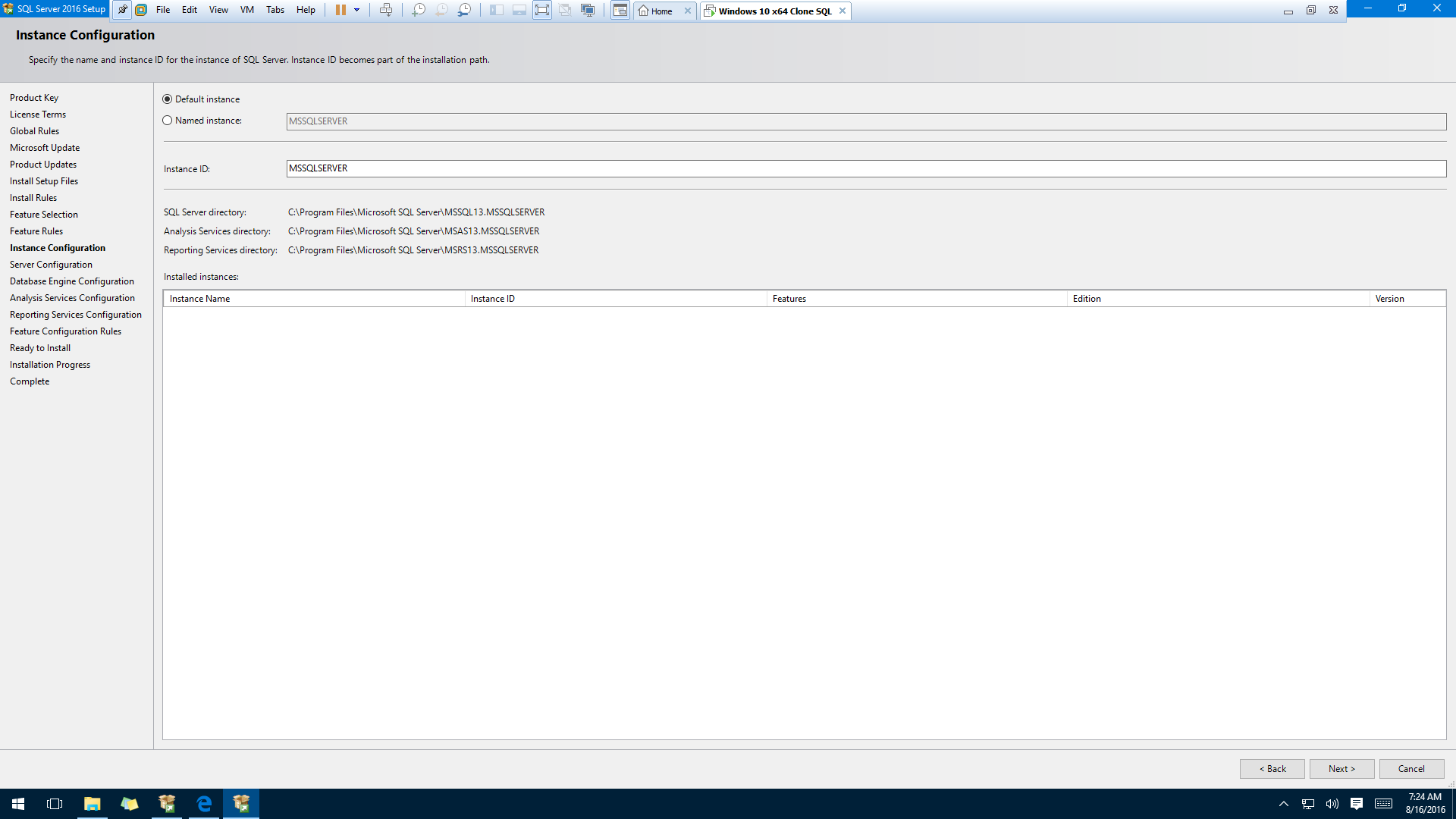 Use Default
Installation Options
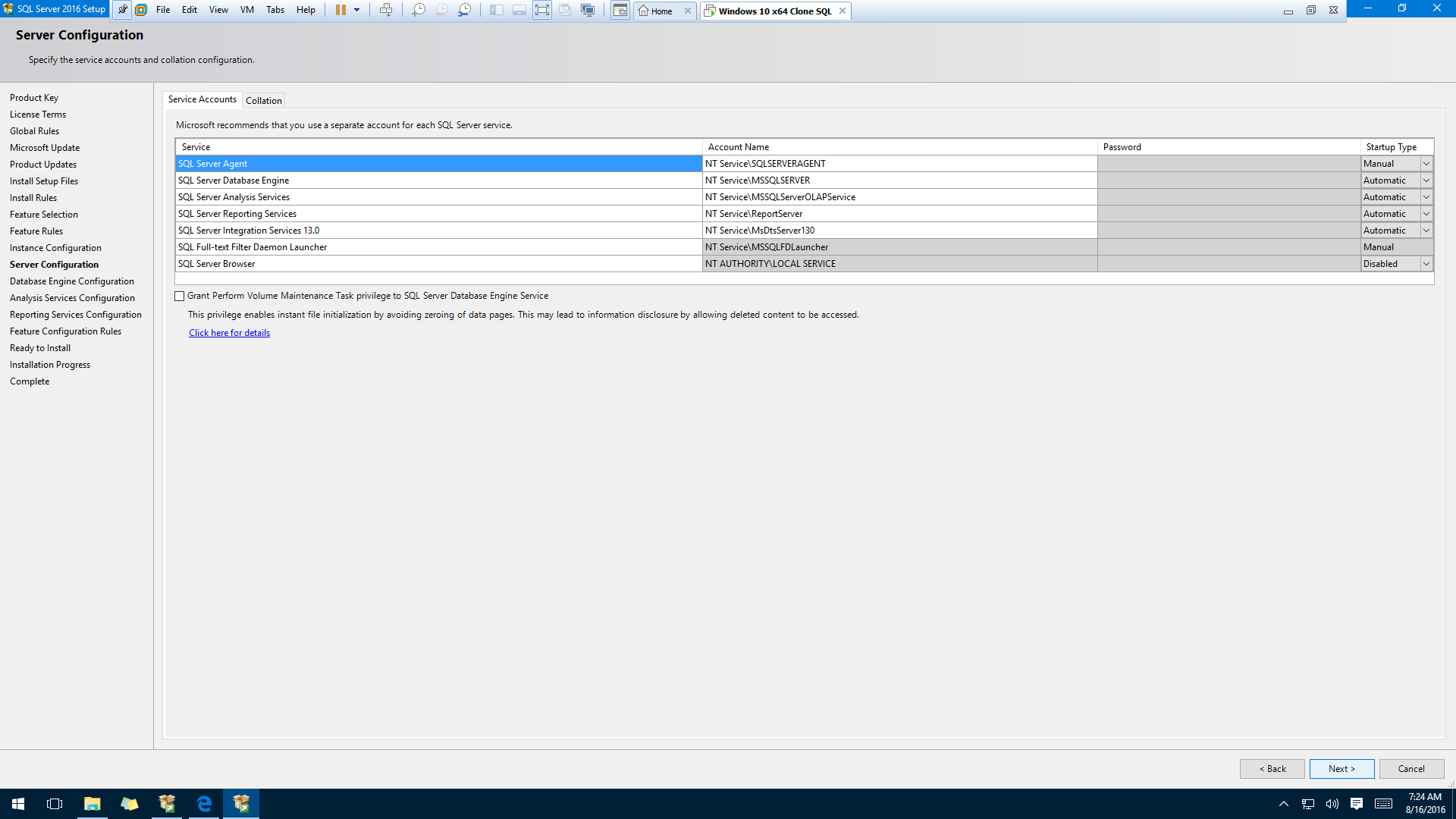 Use Default
Installation Options
Use Default
Installation 
Options
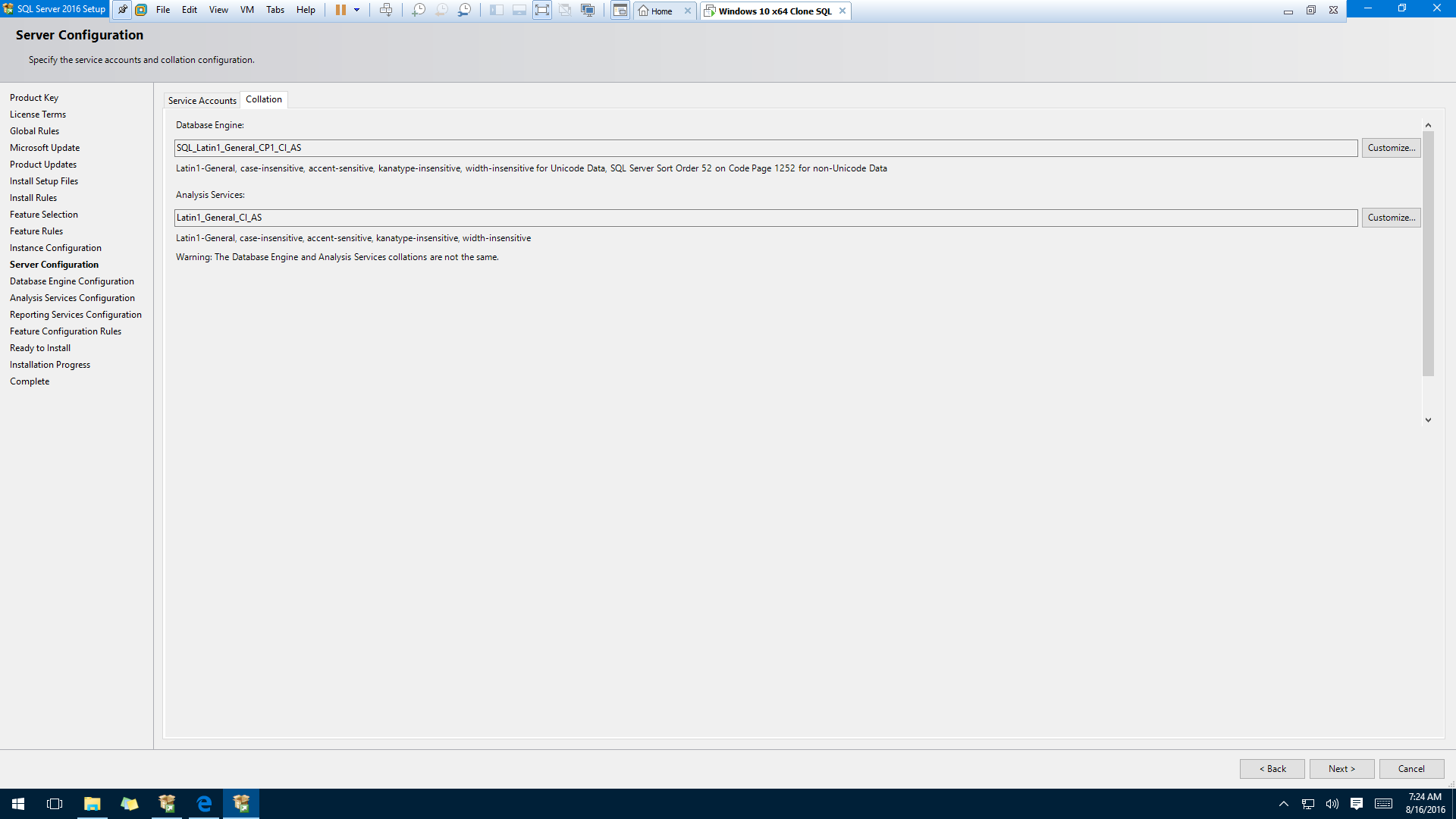 Use Default
Installation 
Options
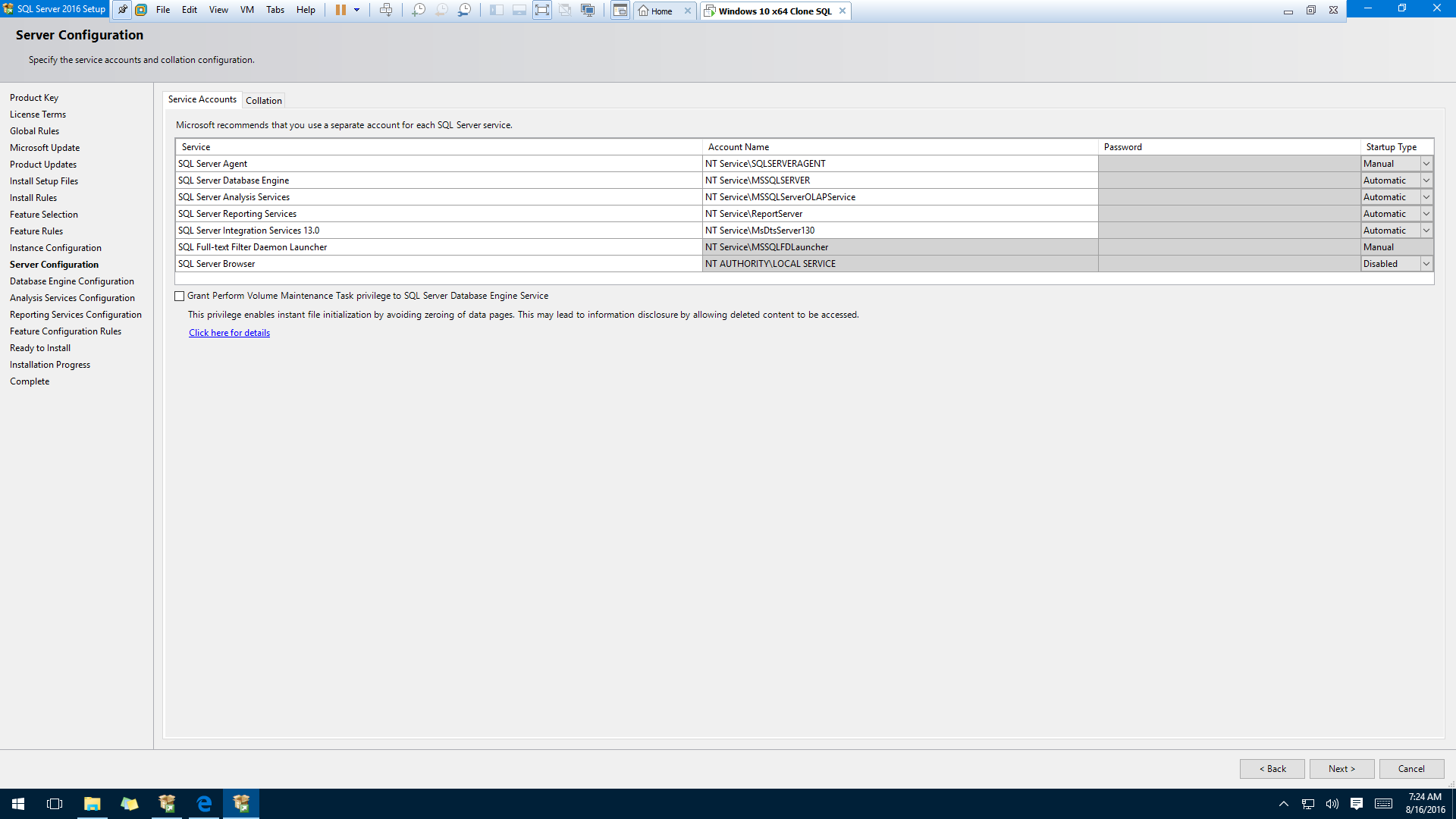 Use Default
Installation 
Options
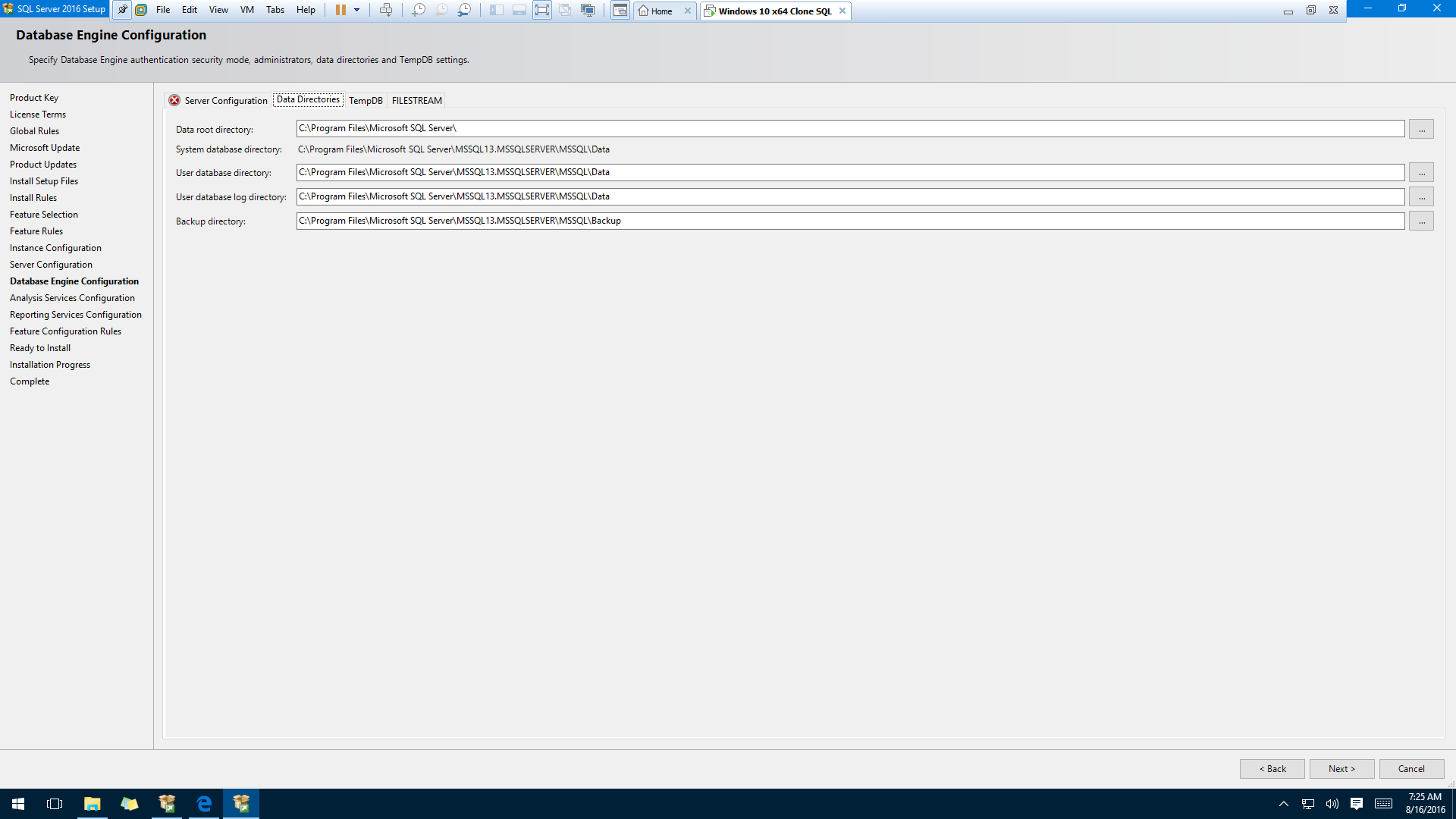 You can use Default Installation Options but next slide is an example of what I do…
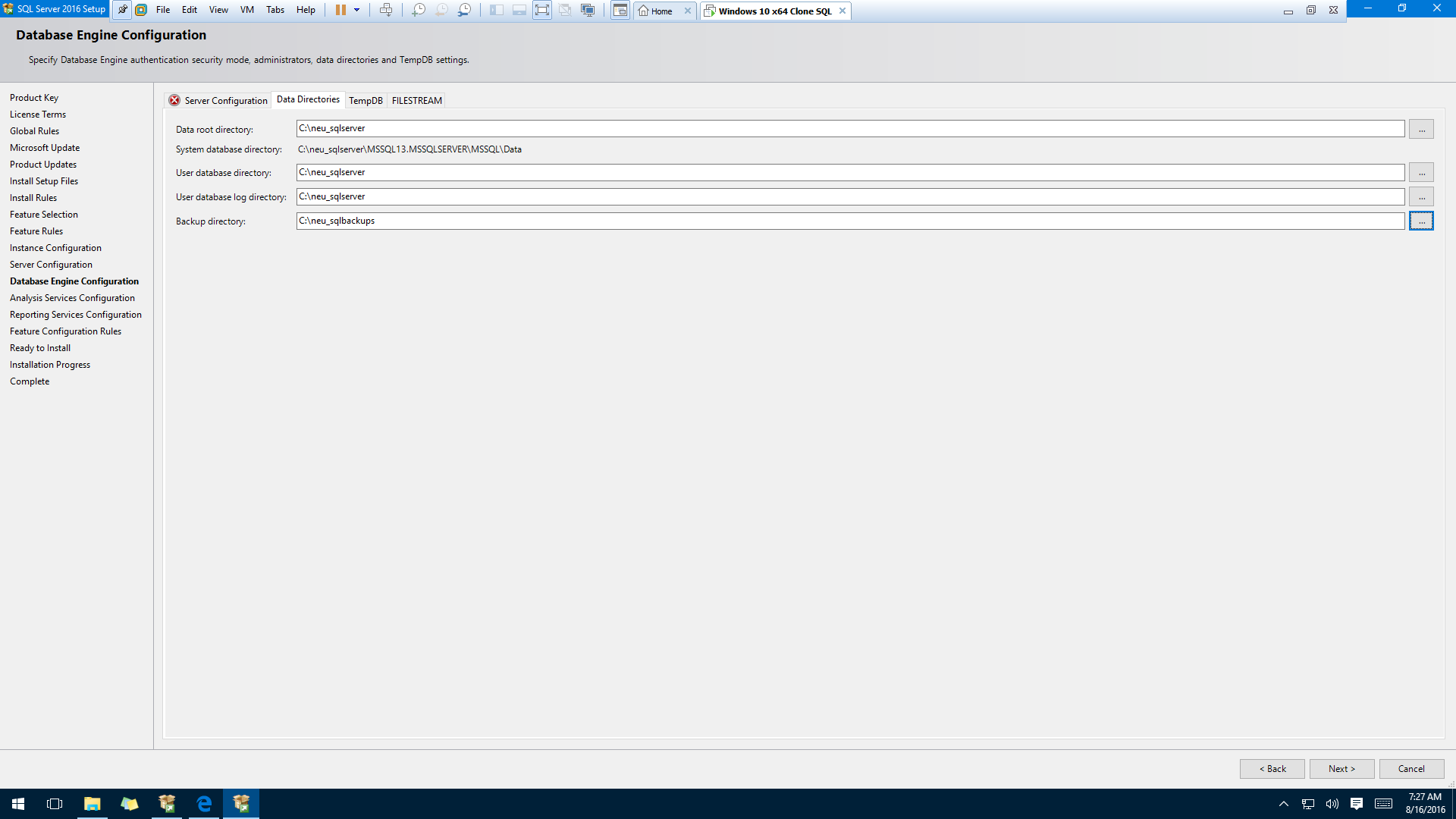 I use different locations – more easily found & does not change with version
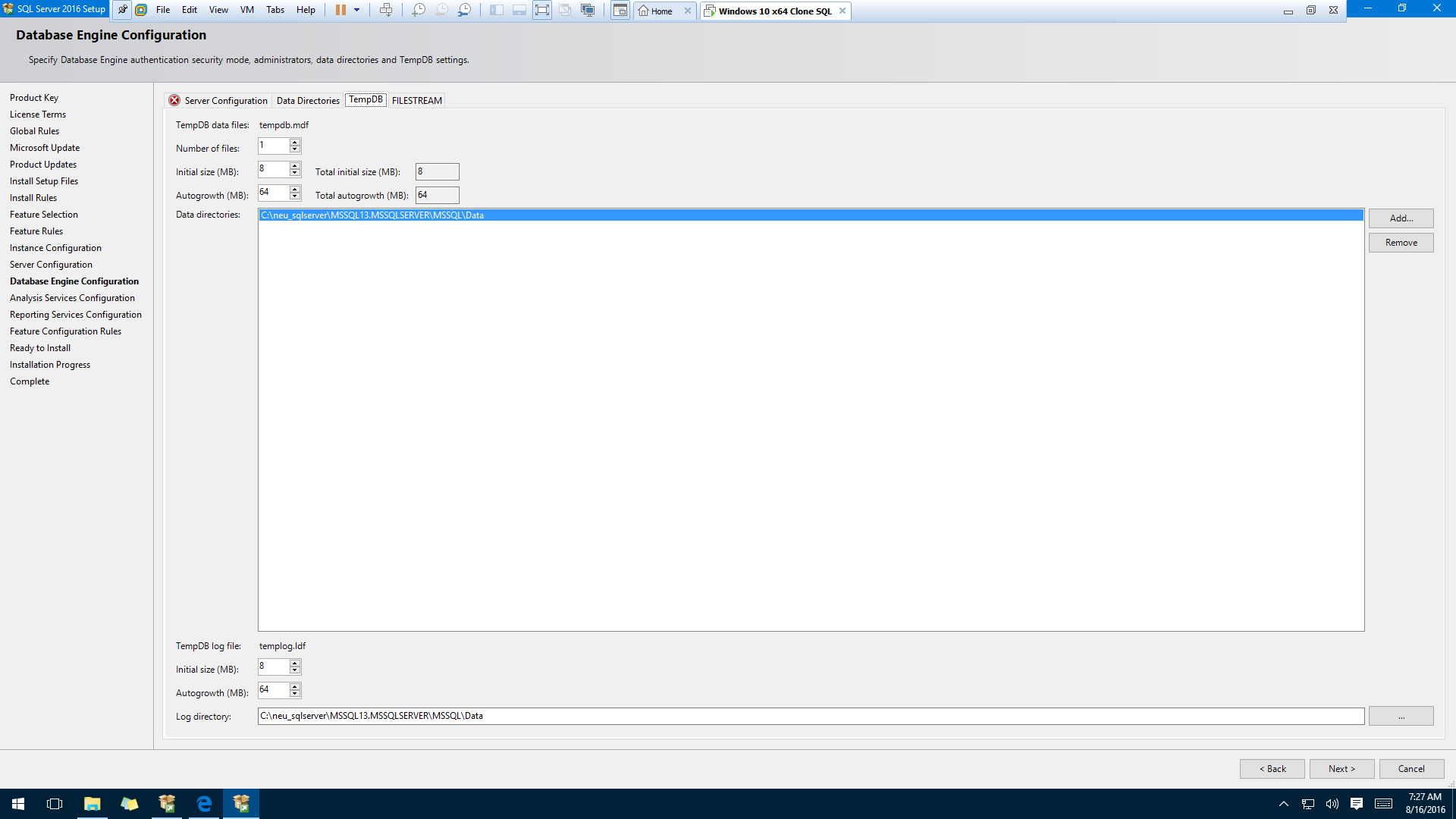 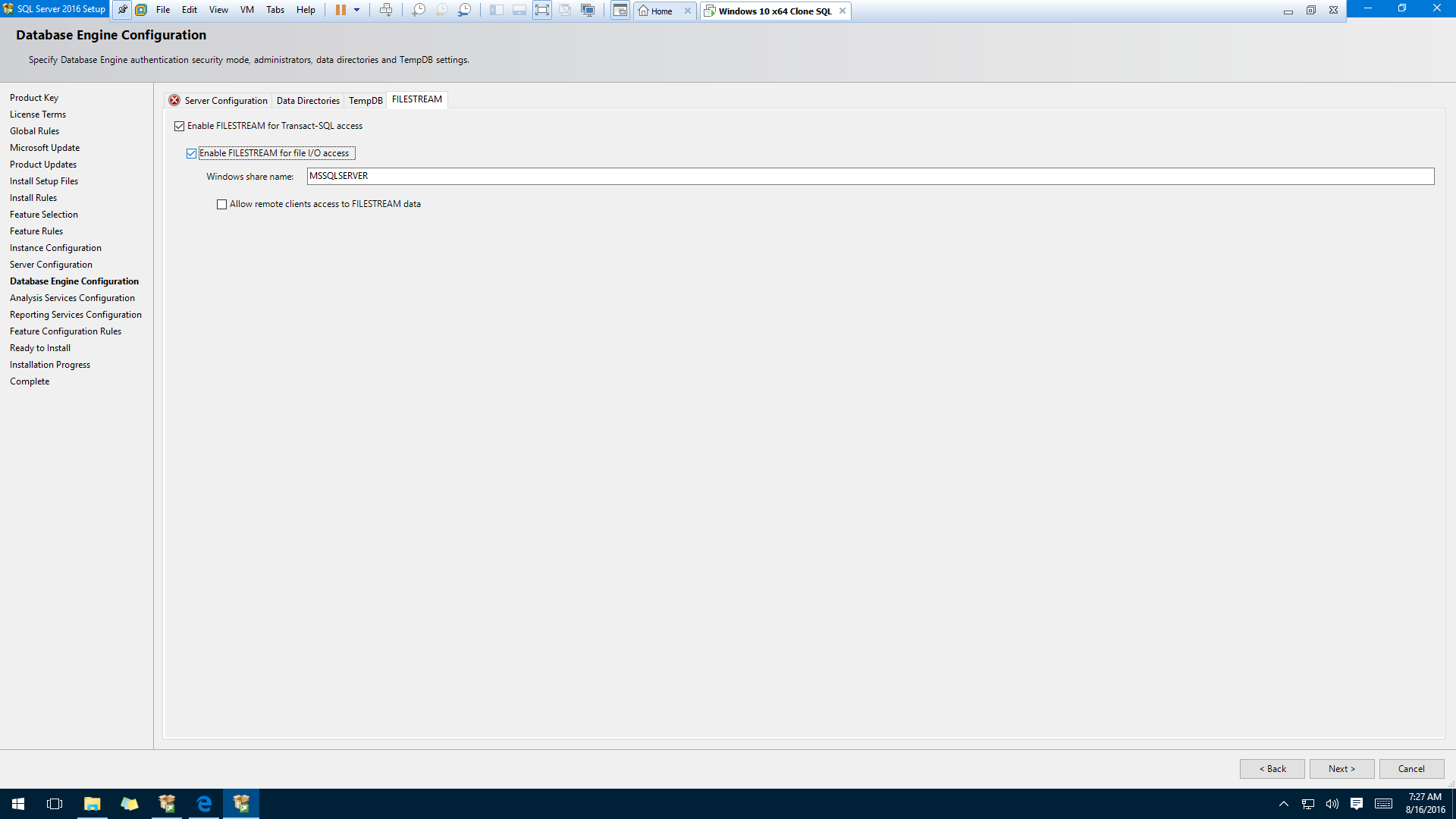 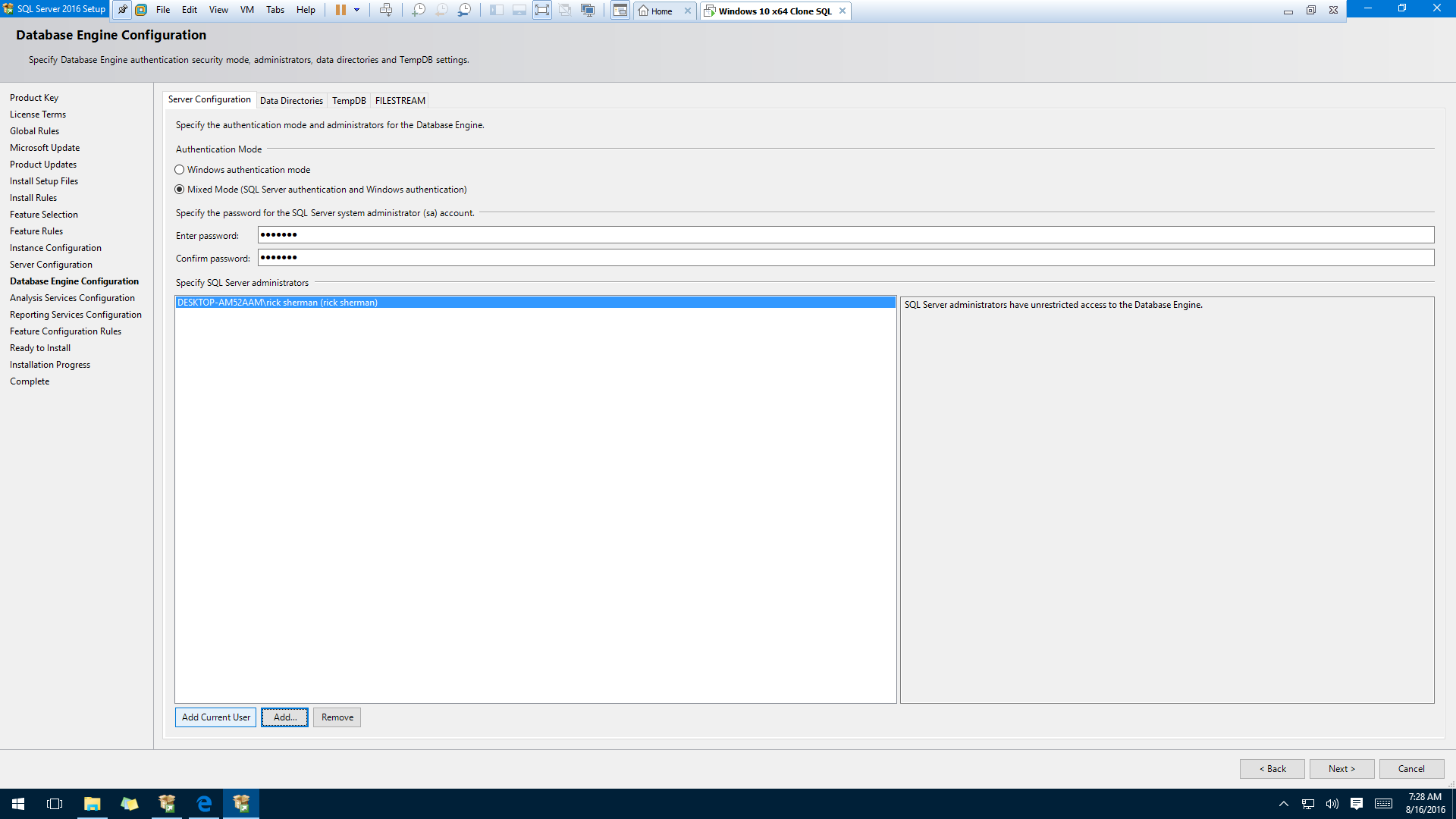 Select Mixed Mode Authentication
This is password for you “sa” account in SQL Server. 
Hints: 
Save it somewhere
Use same password for all your database accounts
Specify SQL Server Admin – your Windows login account
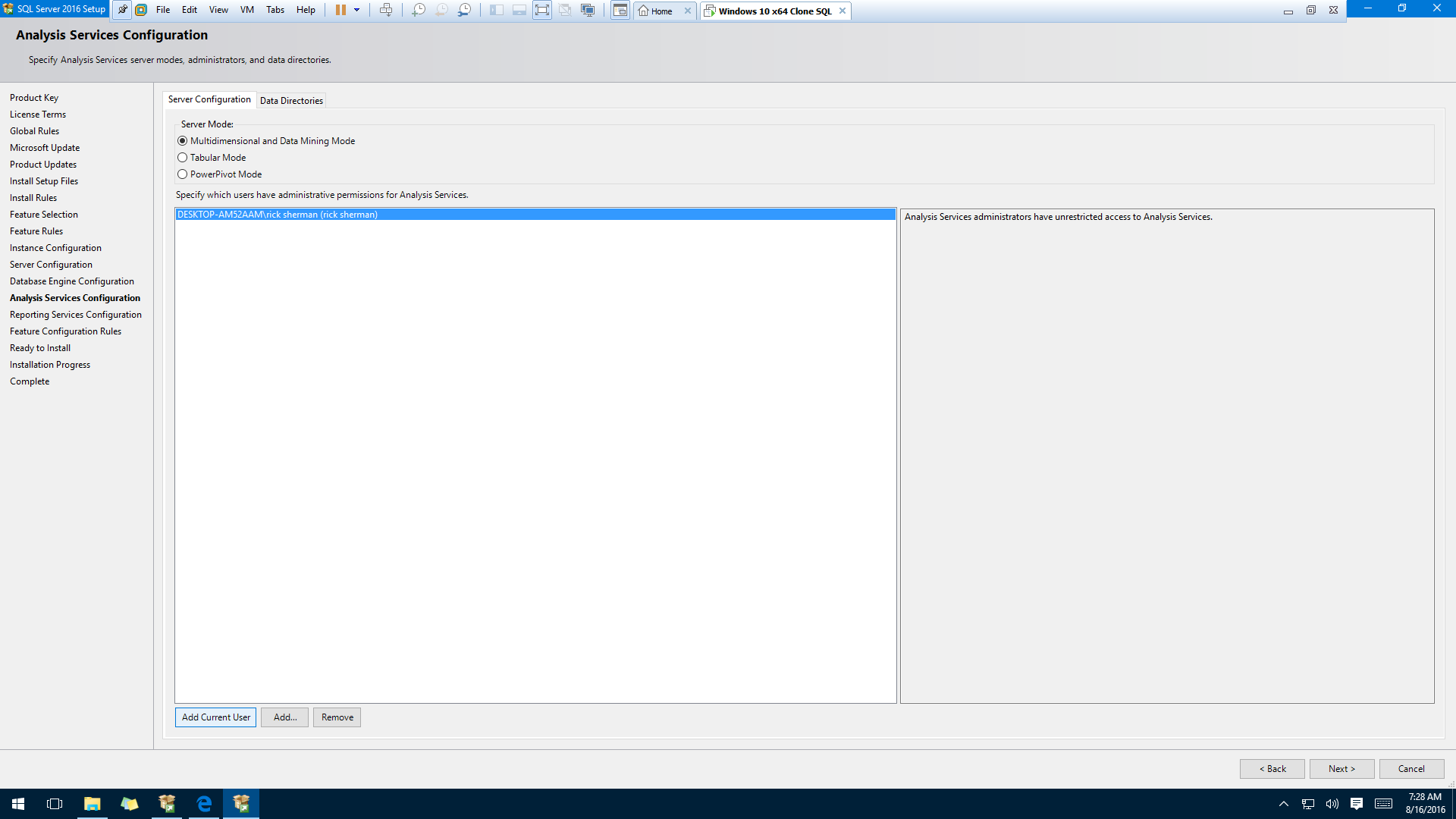 Select Multidimensional (Default)
Specify SQL Server Admin – your Windows login account
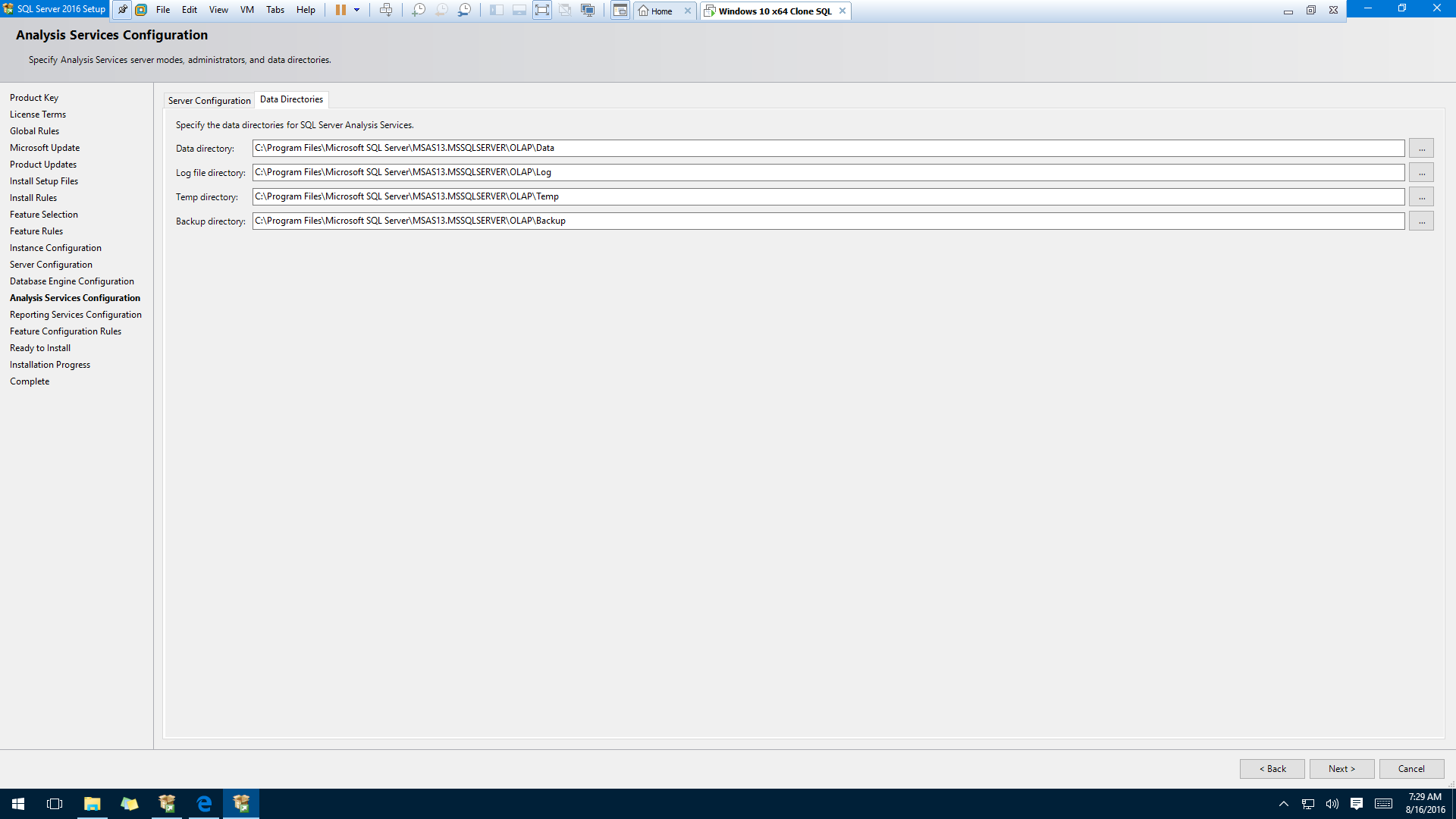 You can use Default Installation Options but next slide is an example of what I do…
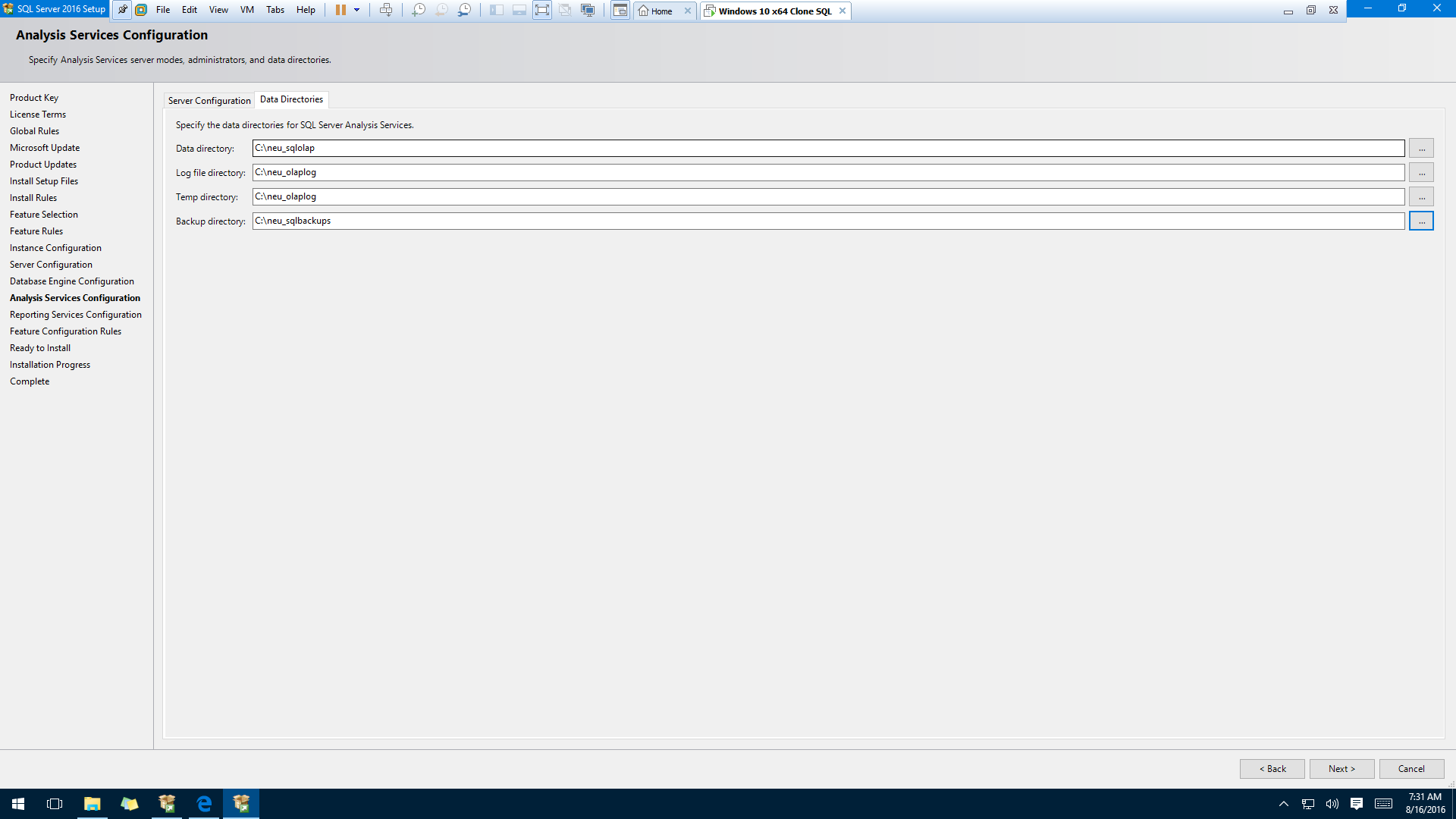 I use different locations – more easily found & does not change with version
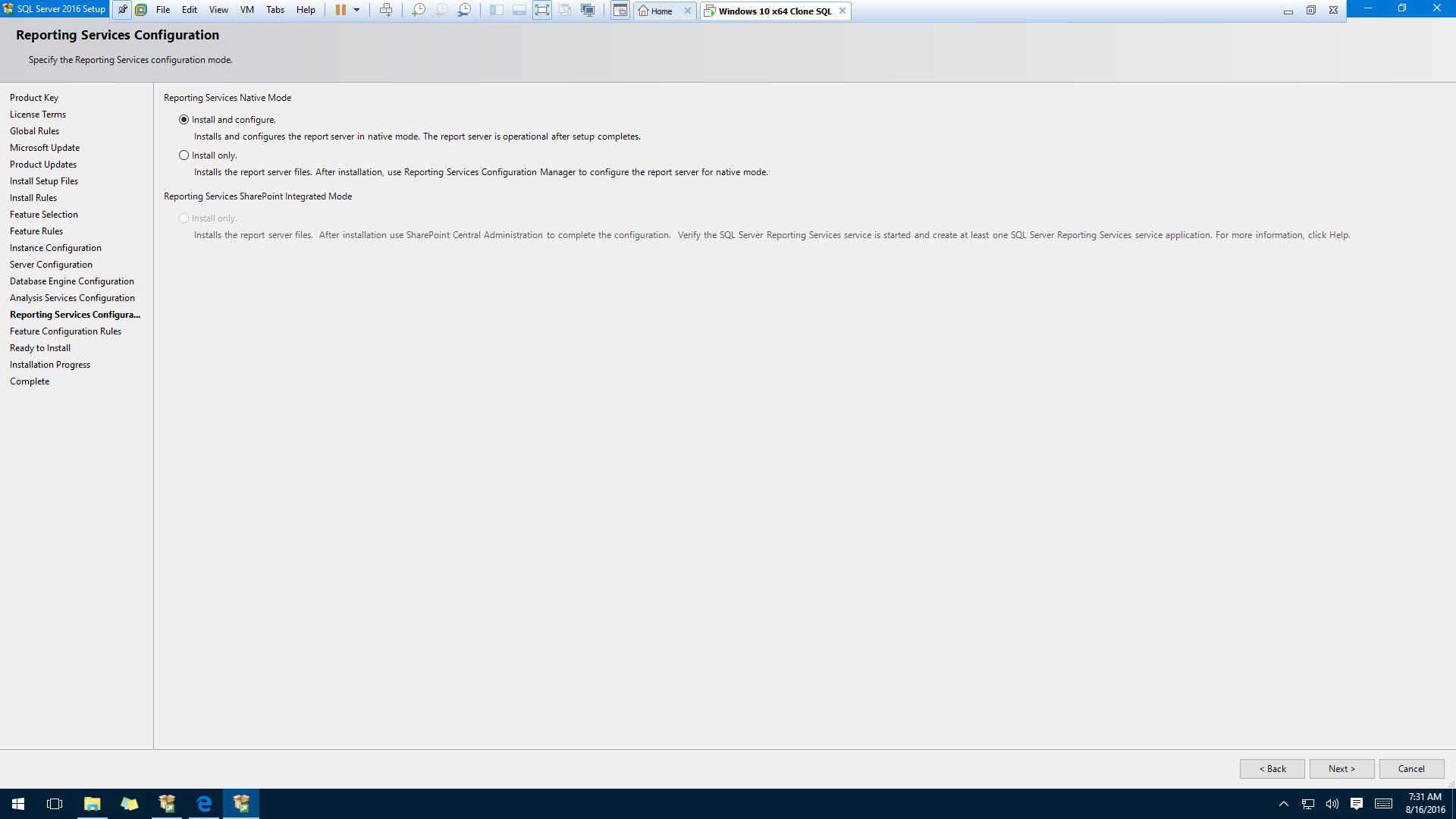 Use Default
Installation 
Options
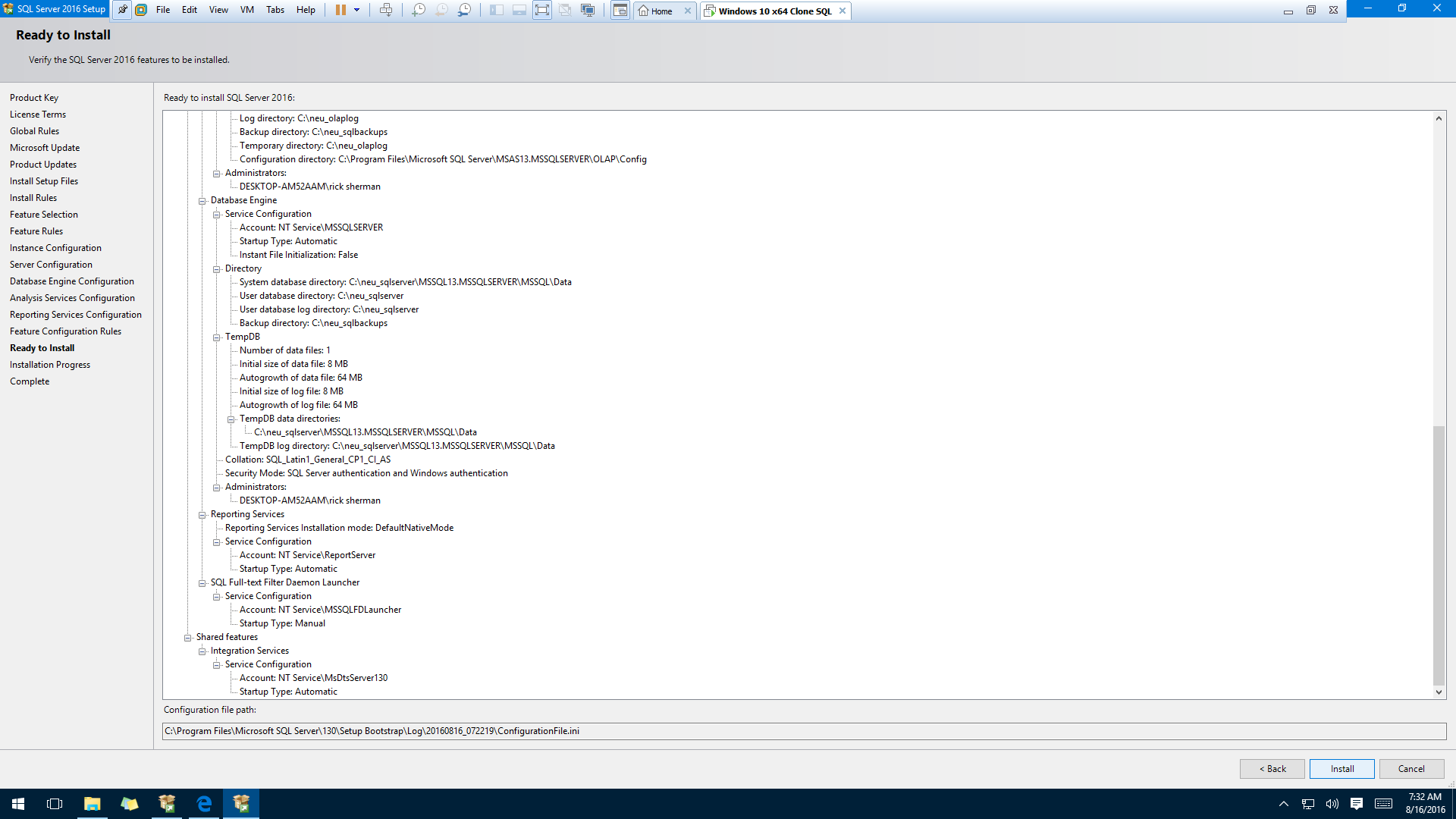 This confirms what you selected.
Select Install.
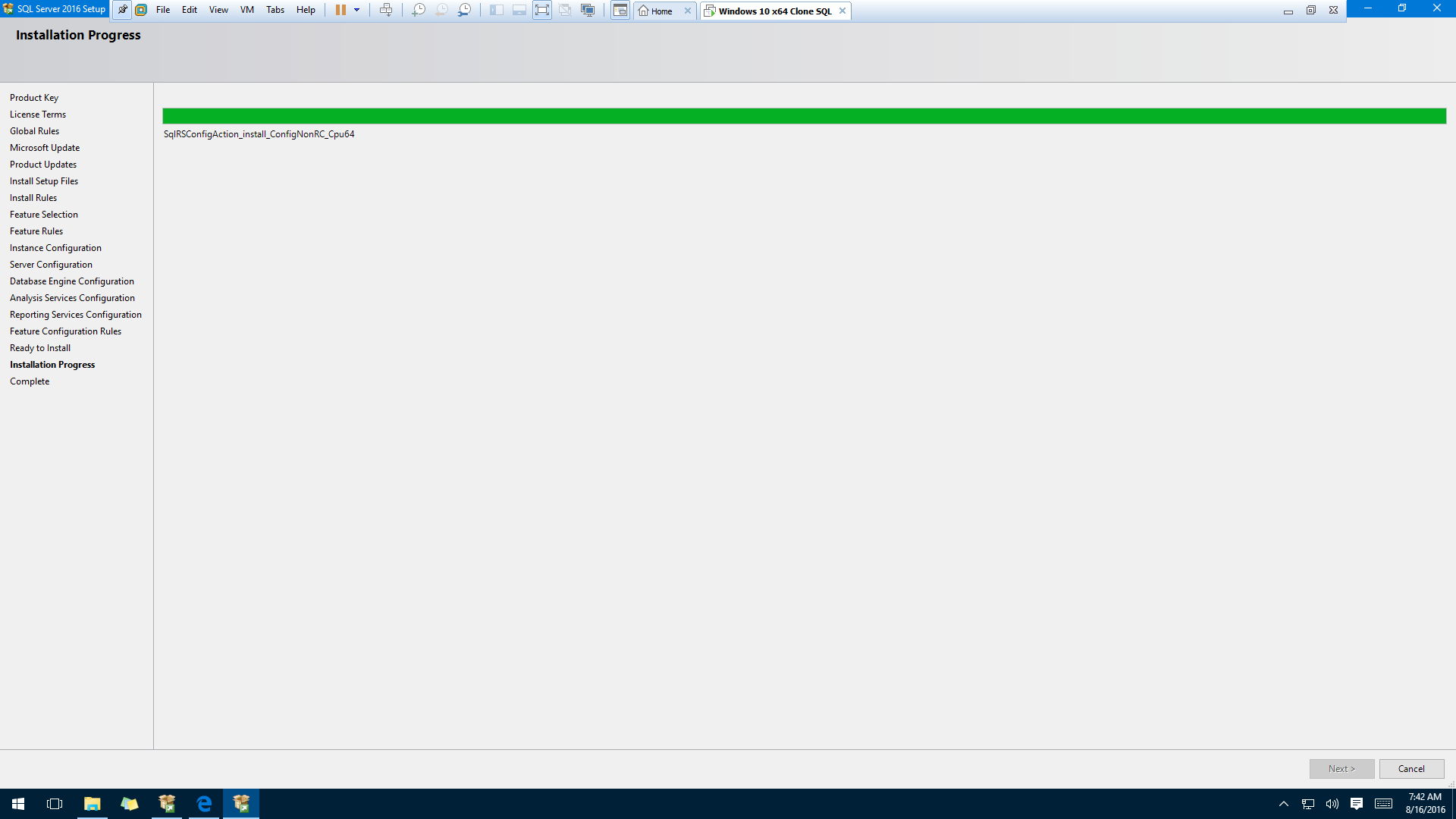 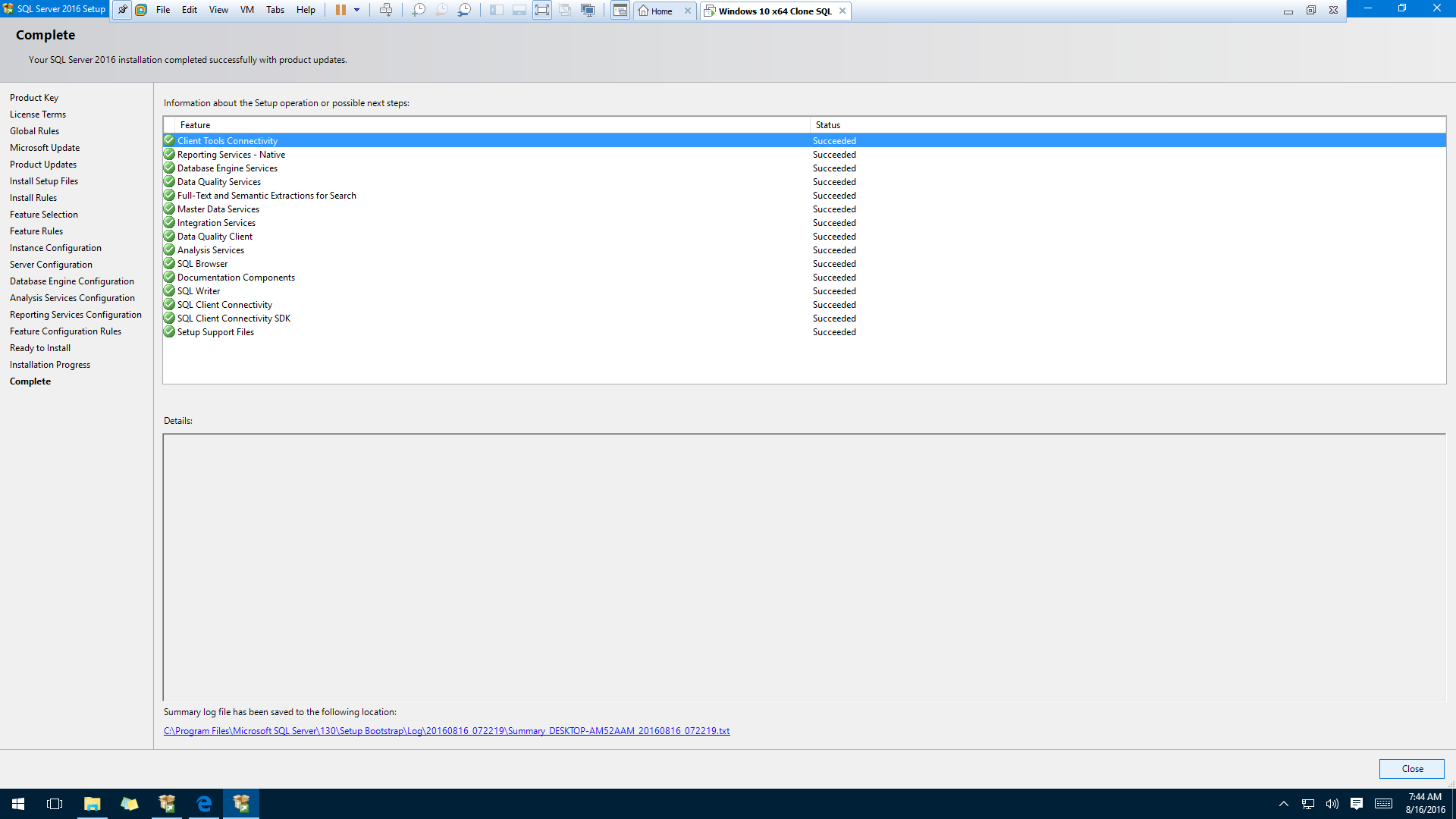 Check if everything succeeded!!!
If NOT then redo or ask for help
Hints:
1) Create a screen capture of this if you are asking for help
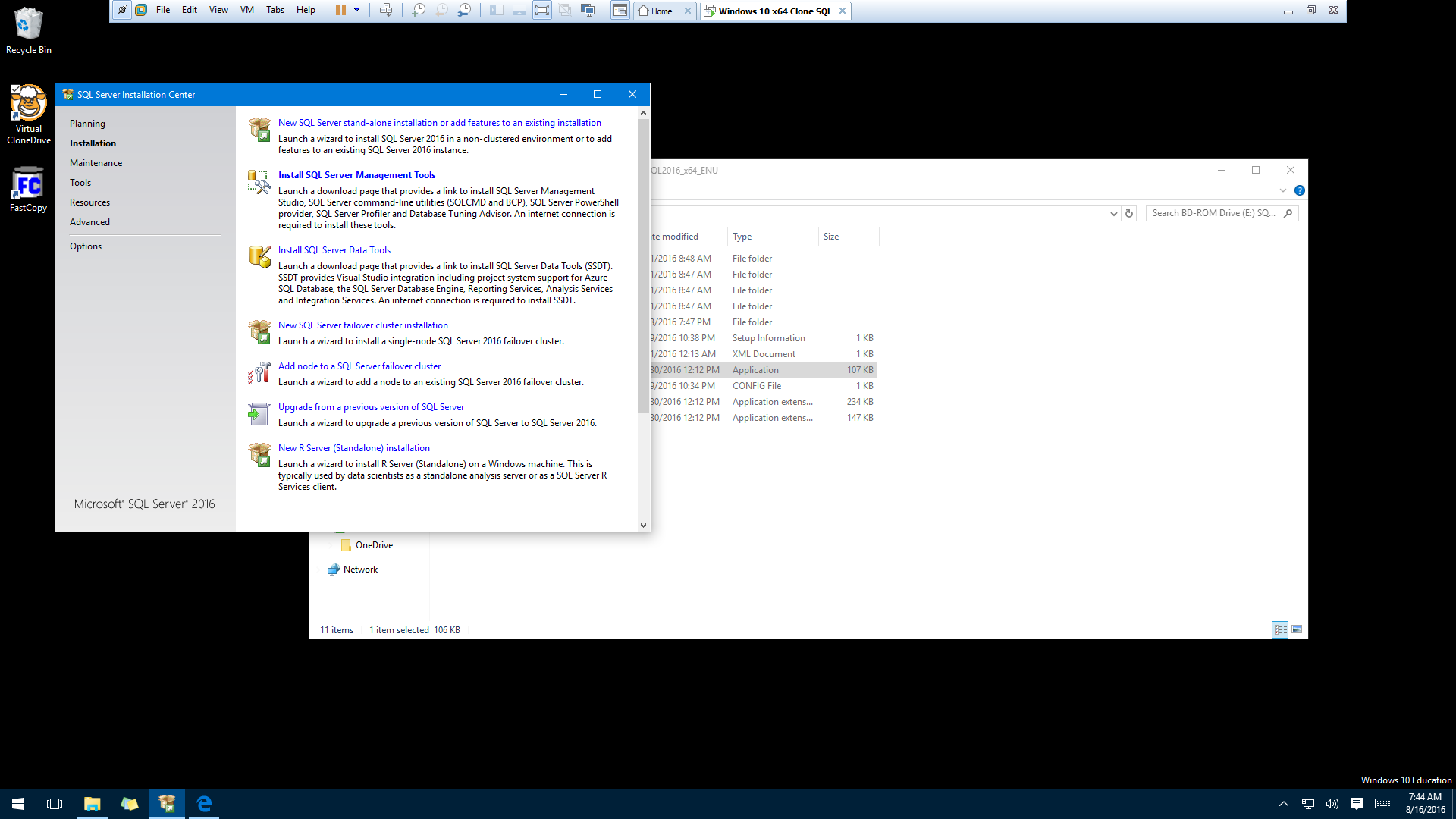